الفصل
٥
العبارات الجبرية والمعادلات
الفصل الخامس:العبارات الجبرية والمعادلات
٥-٧ معادلات الجمع والطرح
صفحة   ١٦٨
جمع أعداد مكونة من عدة أعدا وطرحها
المهارة ٣:
تعزيز مهارة
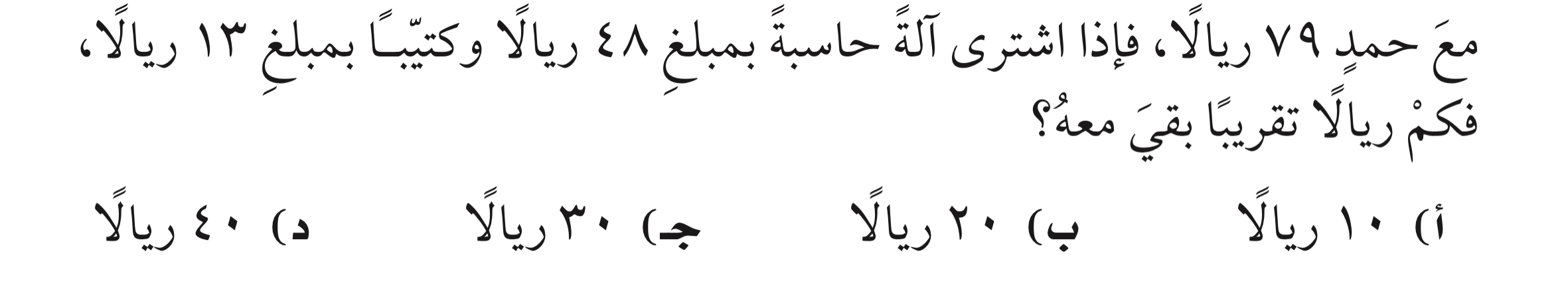 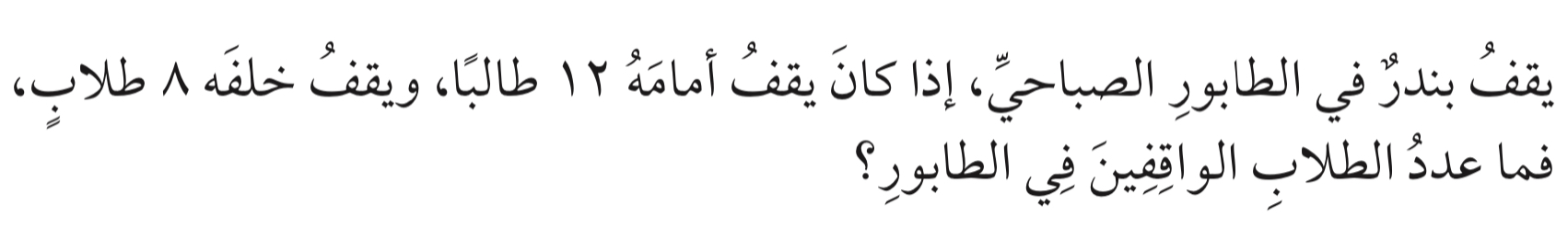 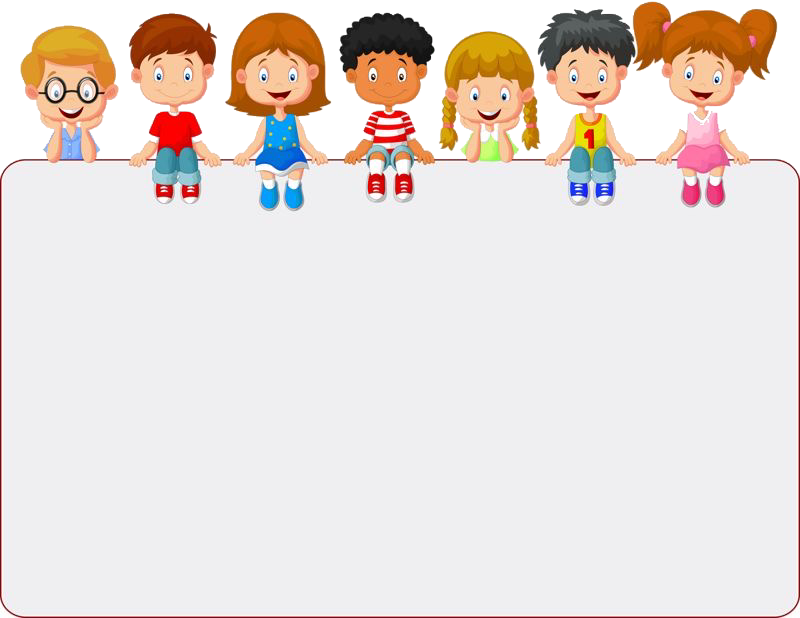 جدول التعلم
ماذا أعرف
ماذا أريد أن أعرف
ماذا تعلمت
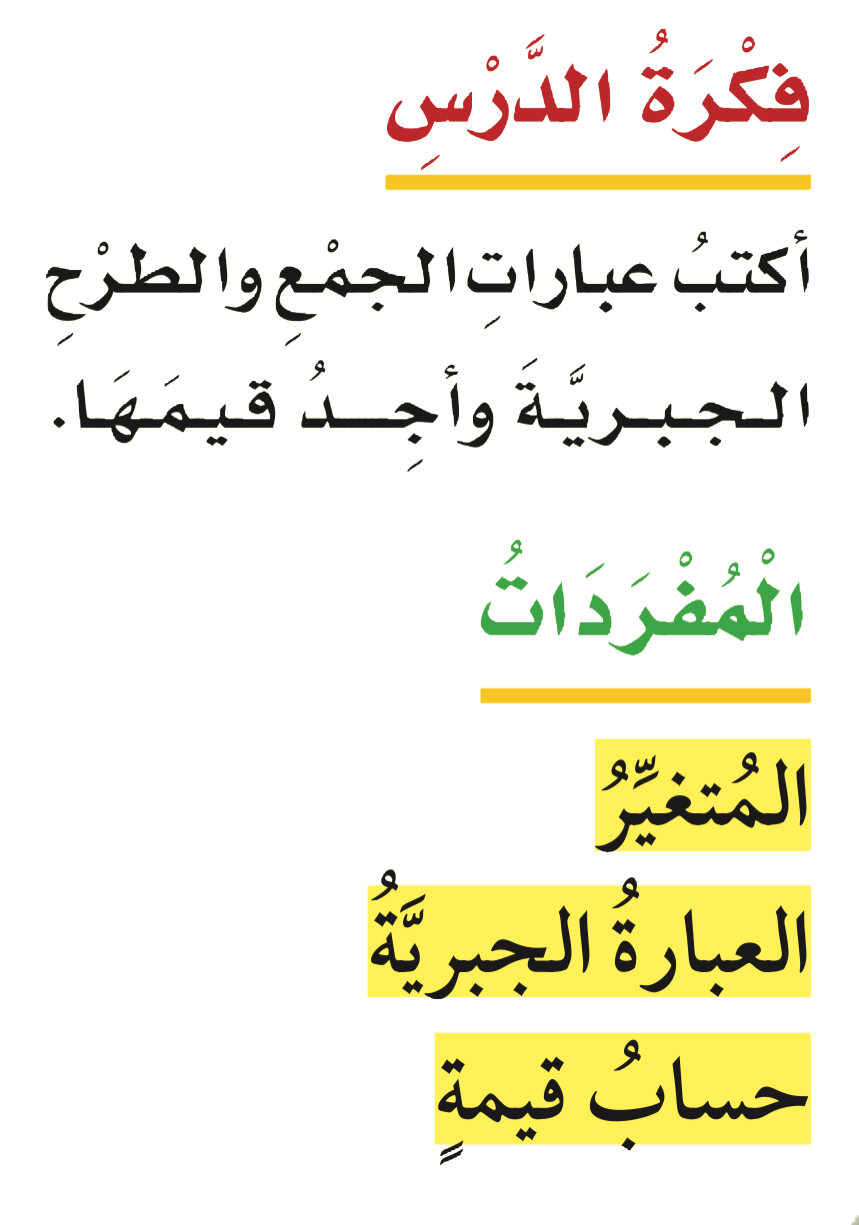 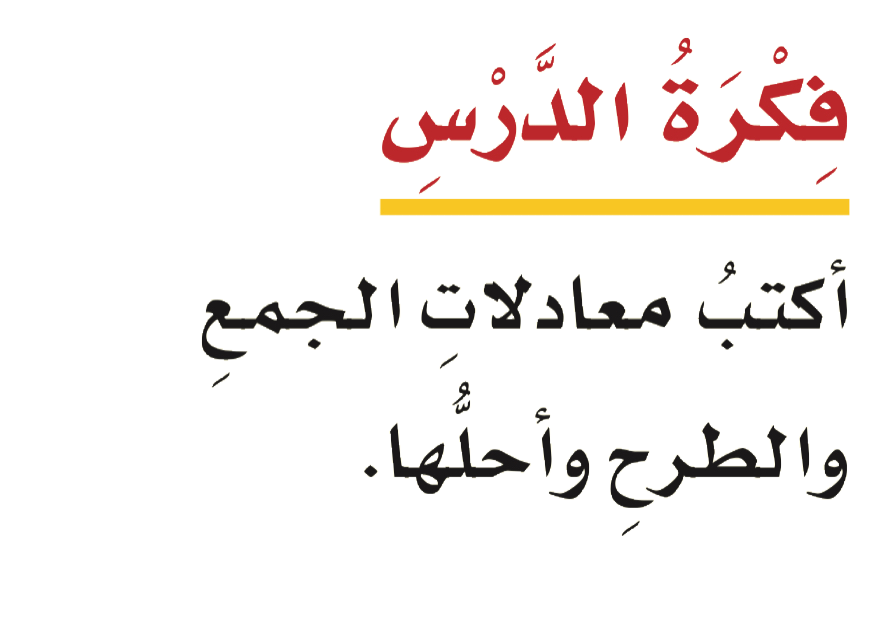 أدوات
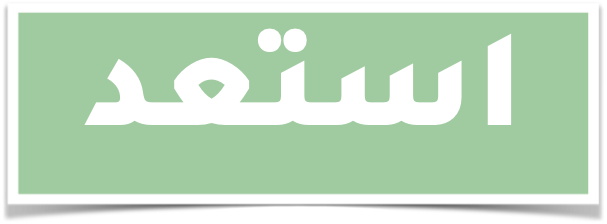 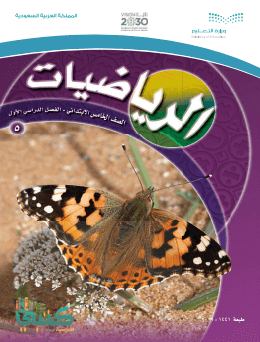 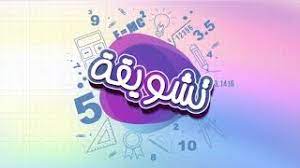 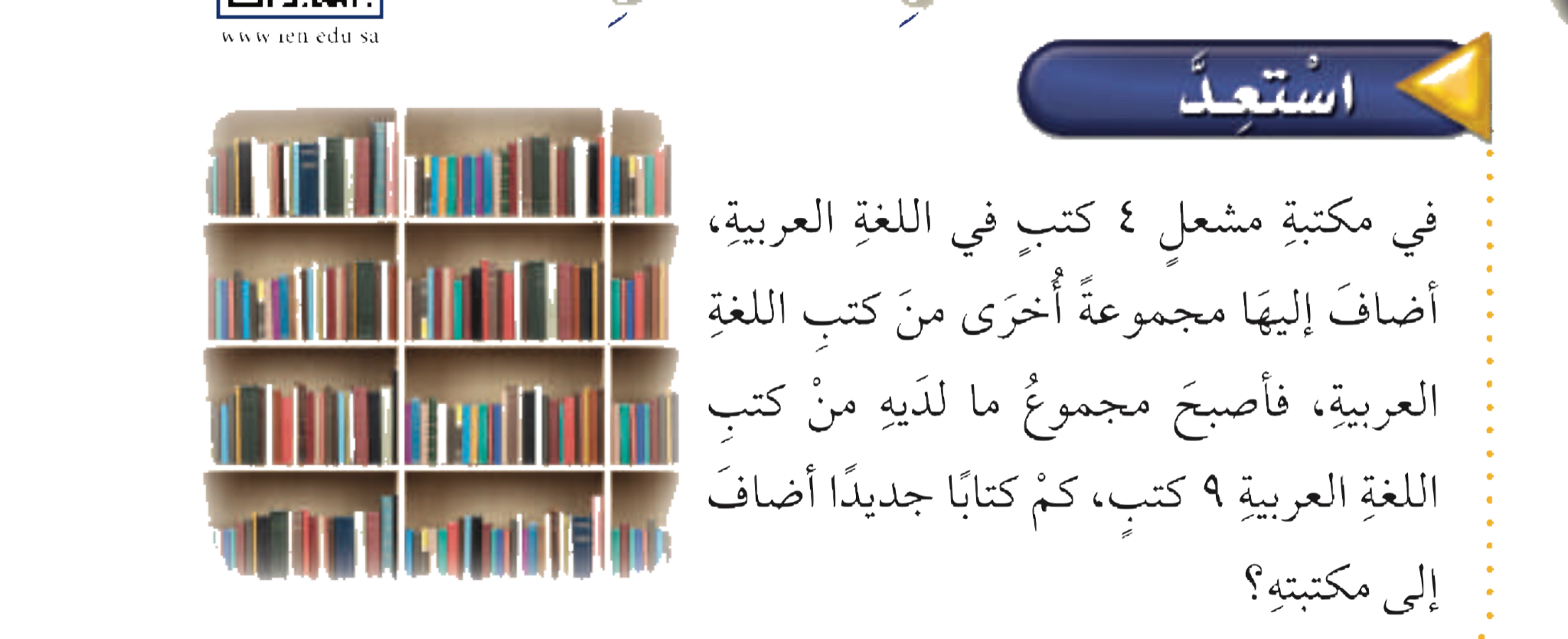 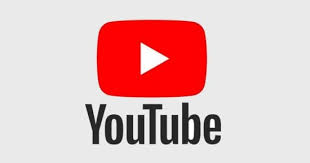 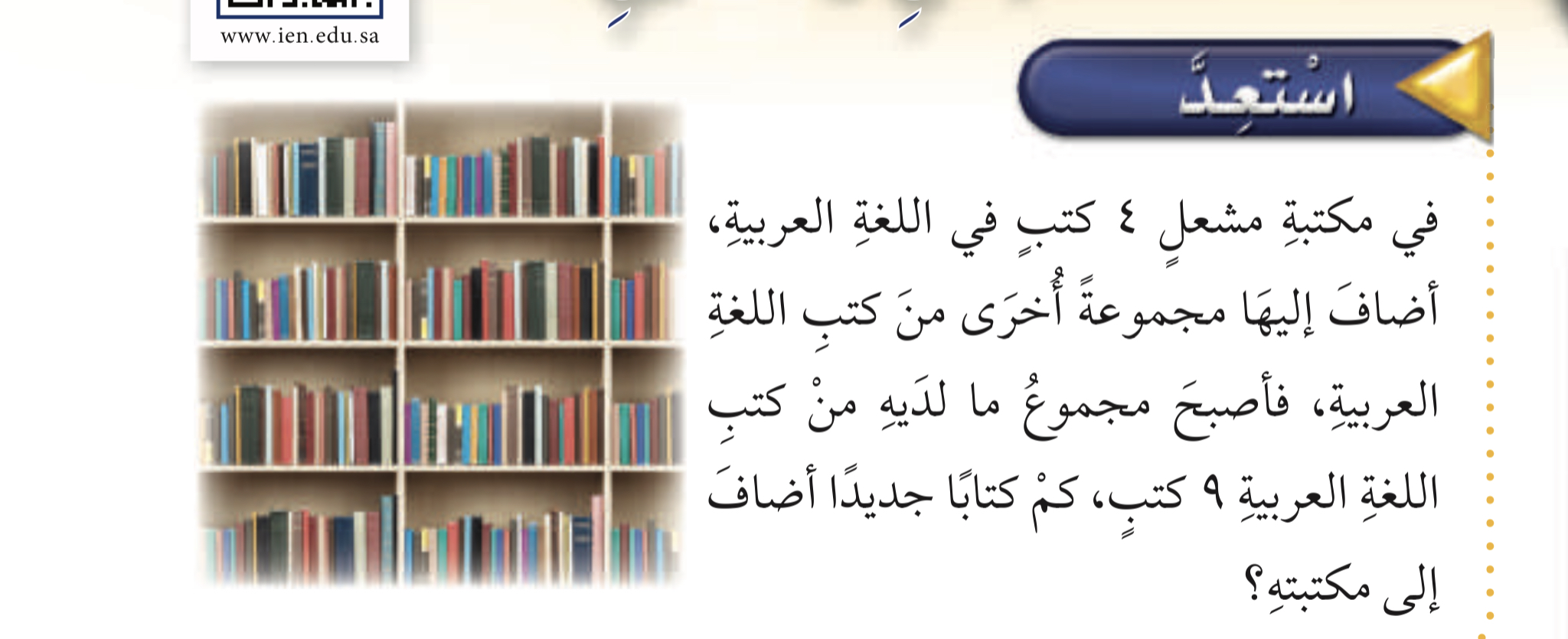 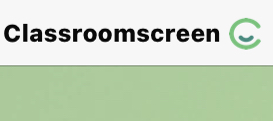 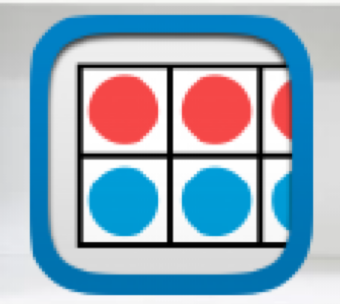 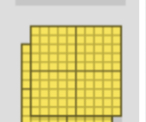 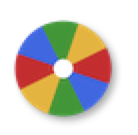 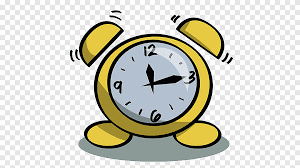 نشاط
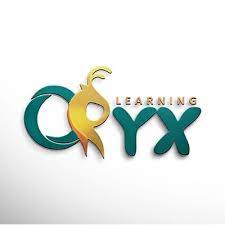 أدوات
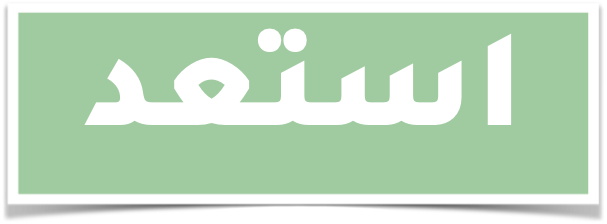 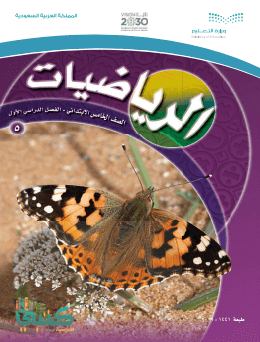 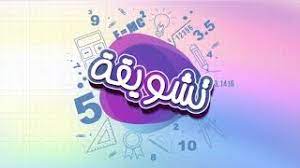 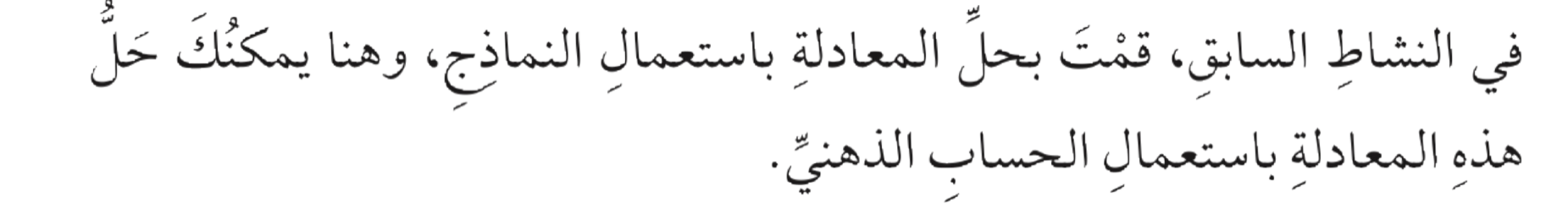 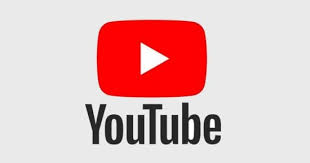 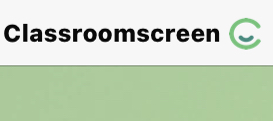 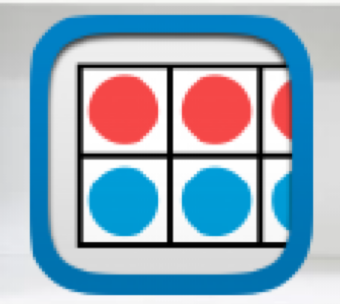 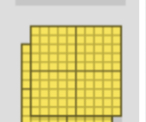 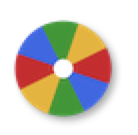 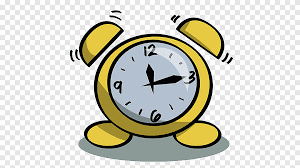 نشاط
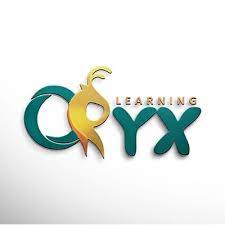 أدوات
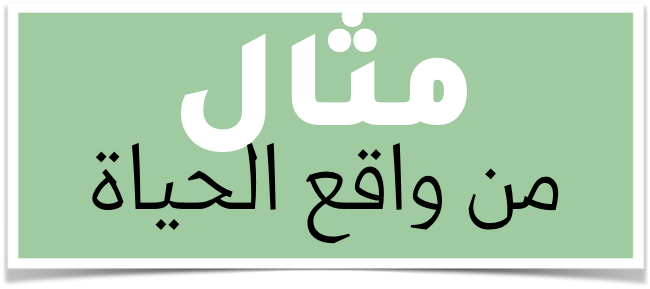 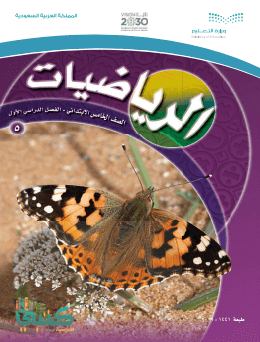 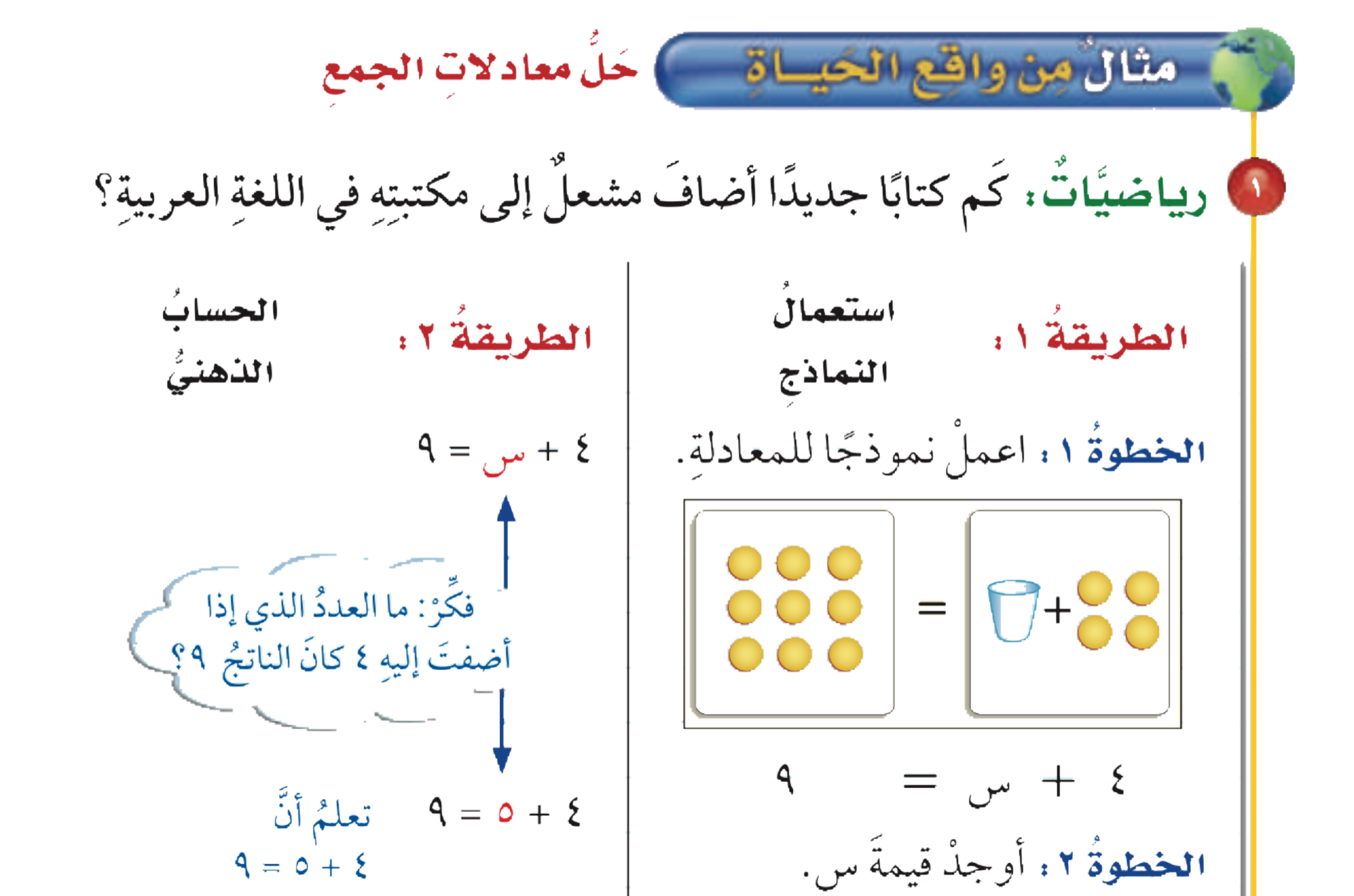 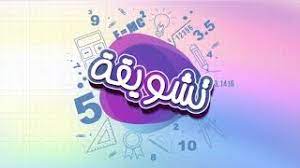 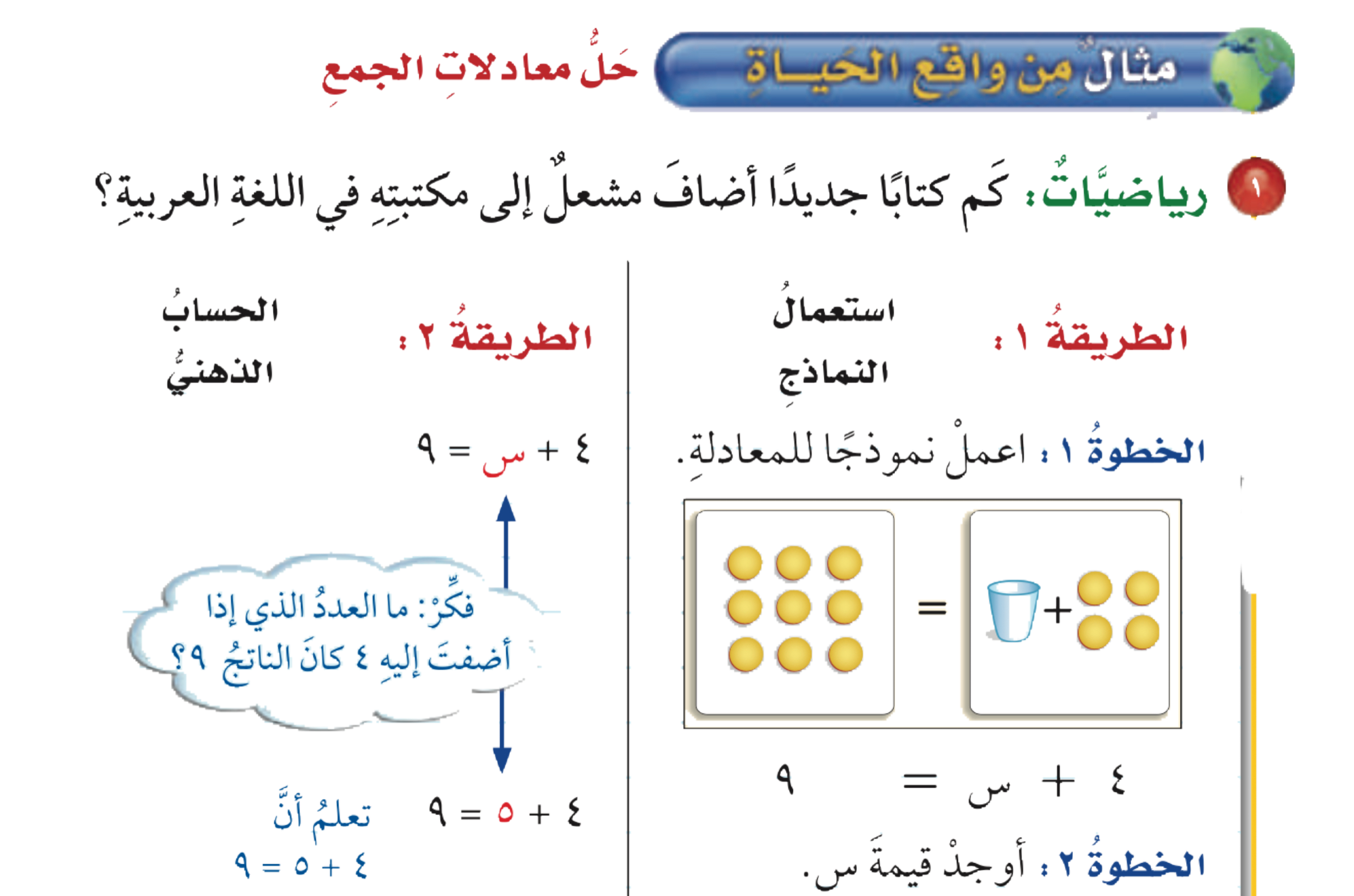 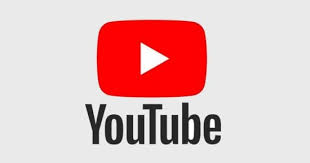 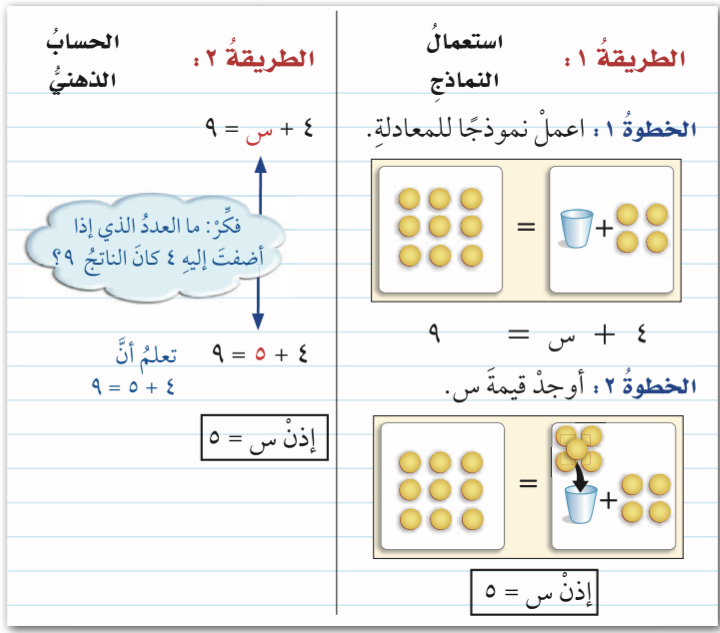 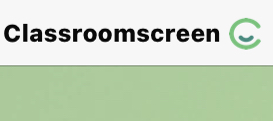 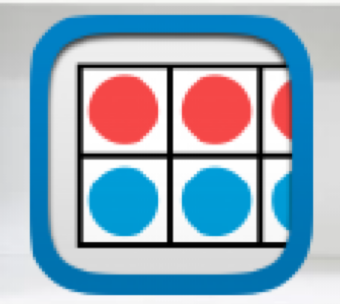 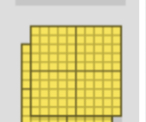 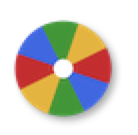 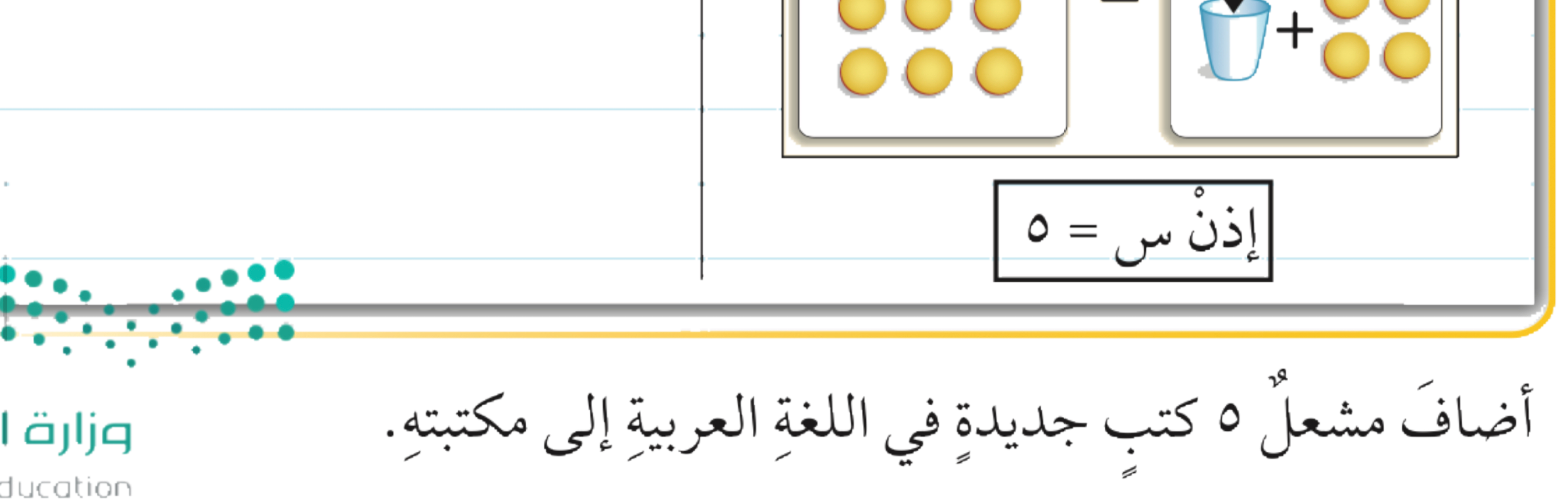 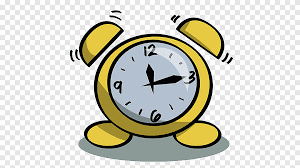 نشاط
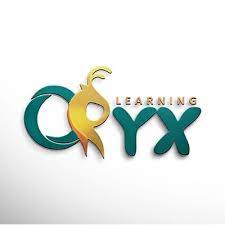 أدوات
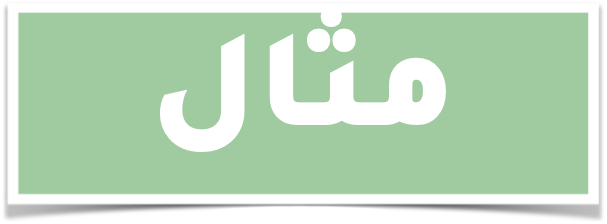 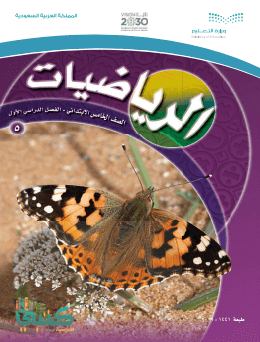 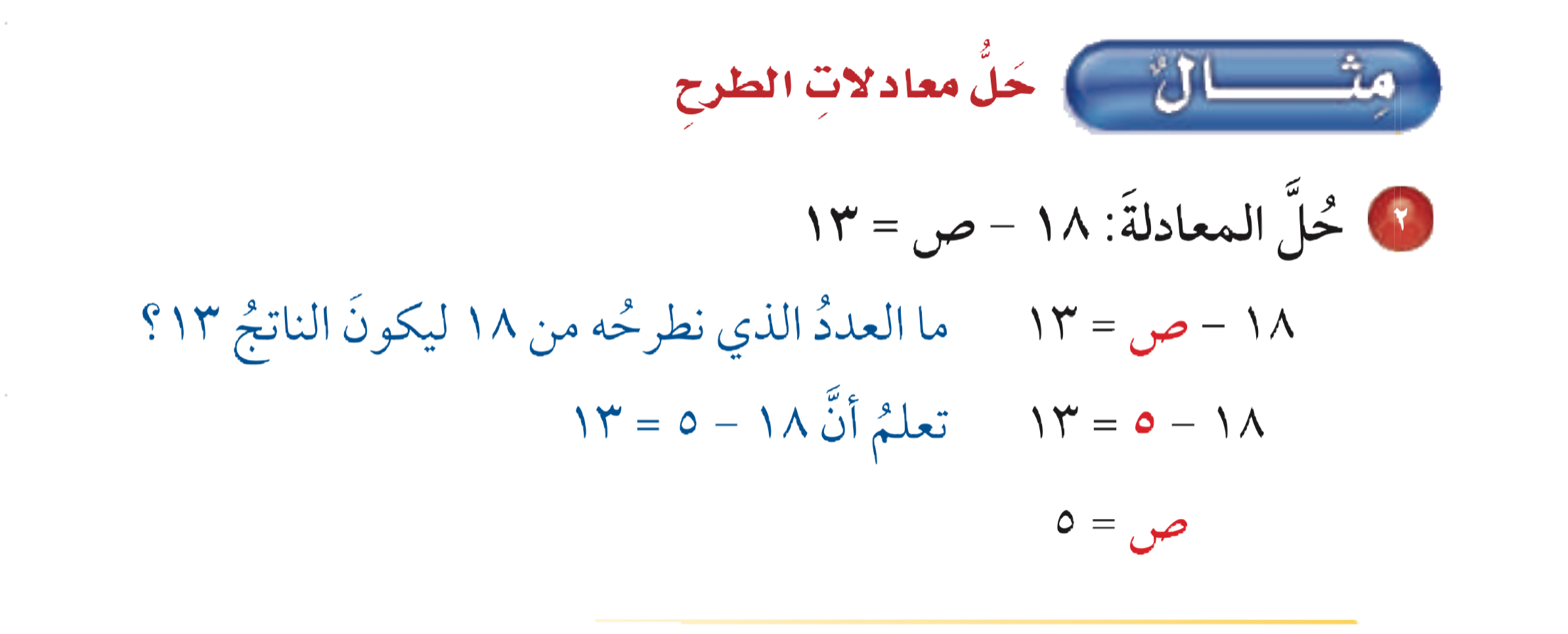 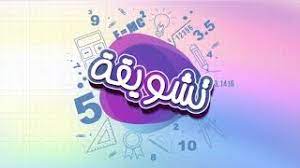 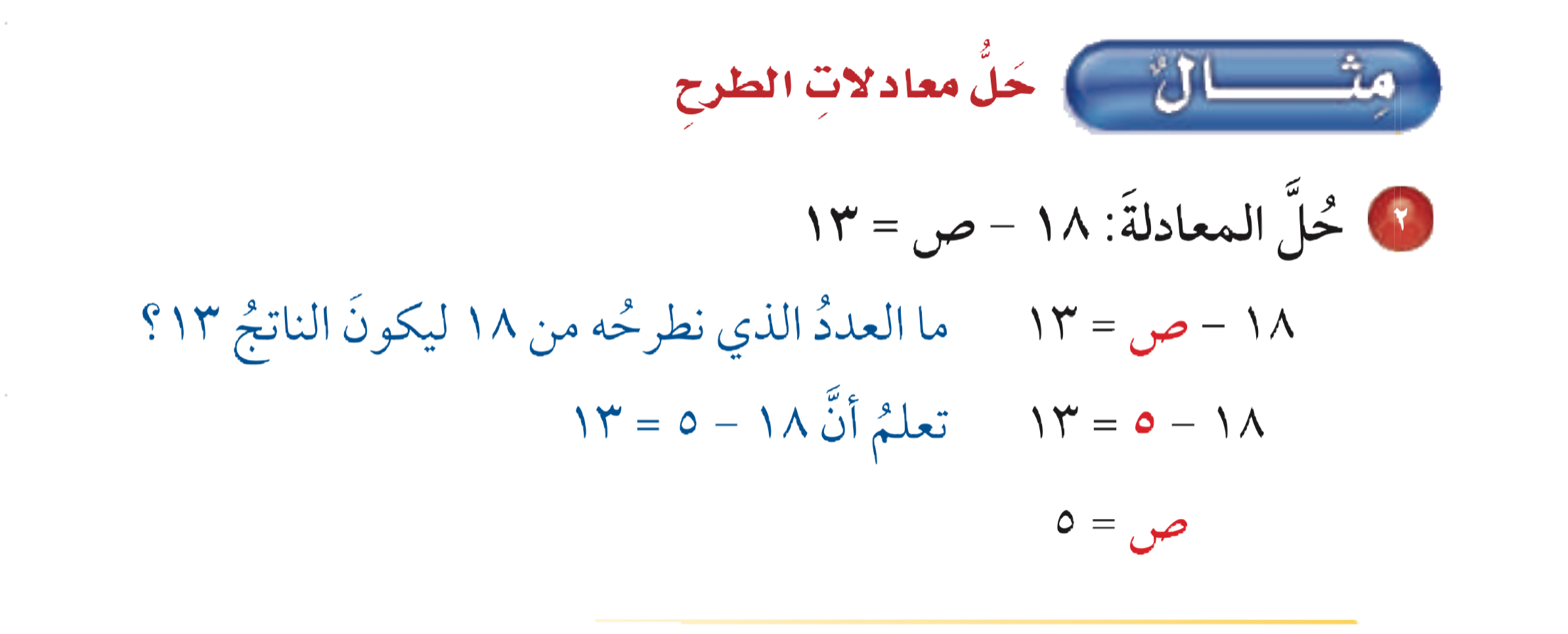 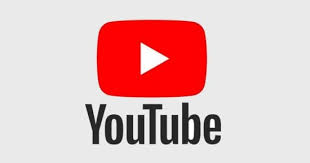 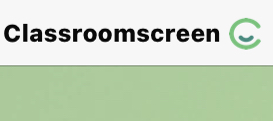 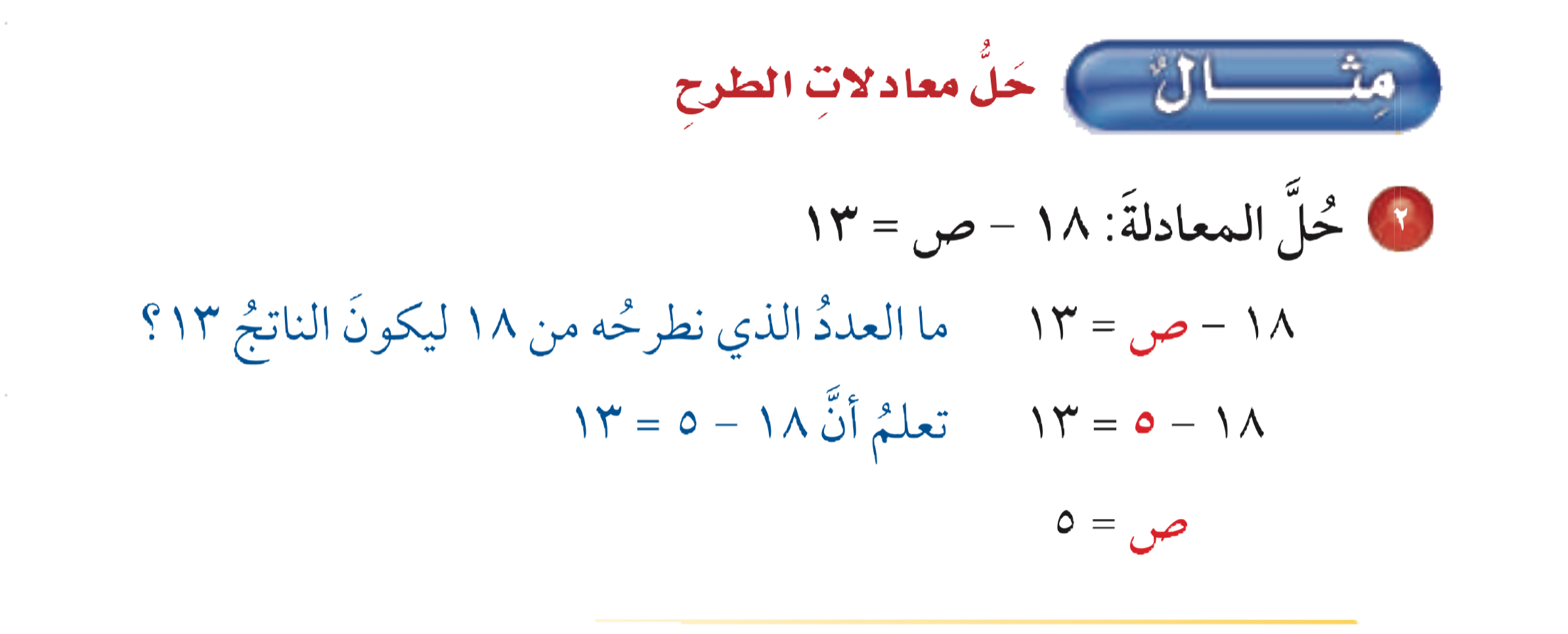 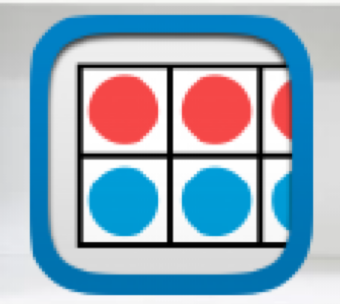 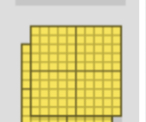 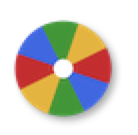 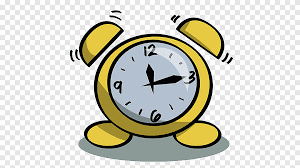 نشاط
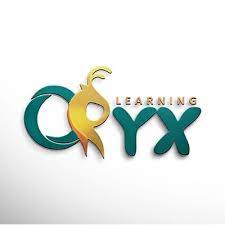 أدوات
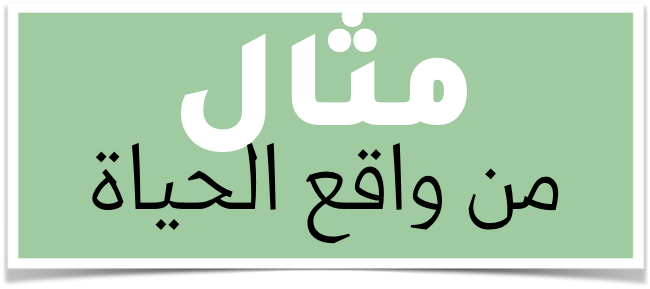 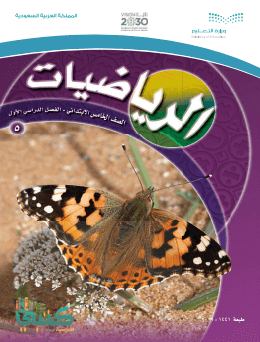 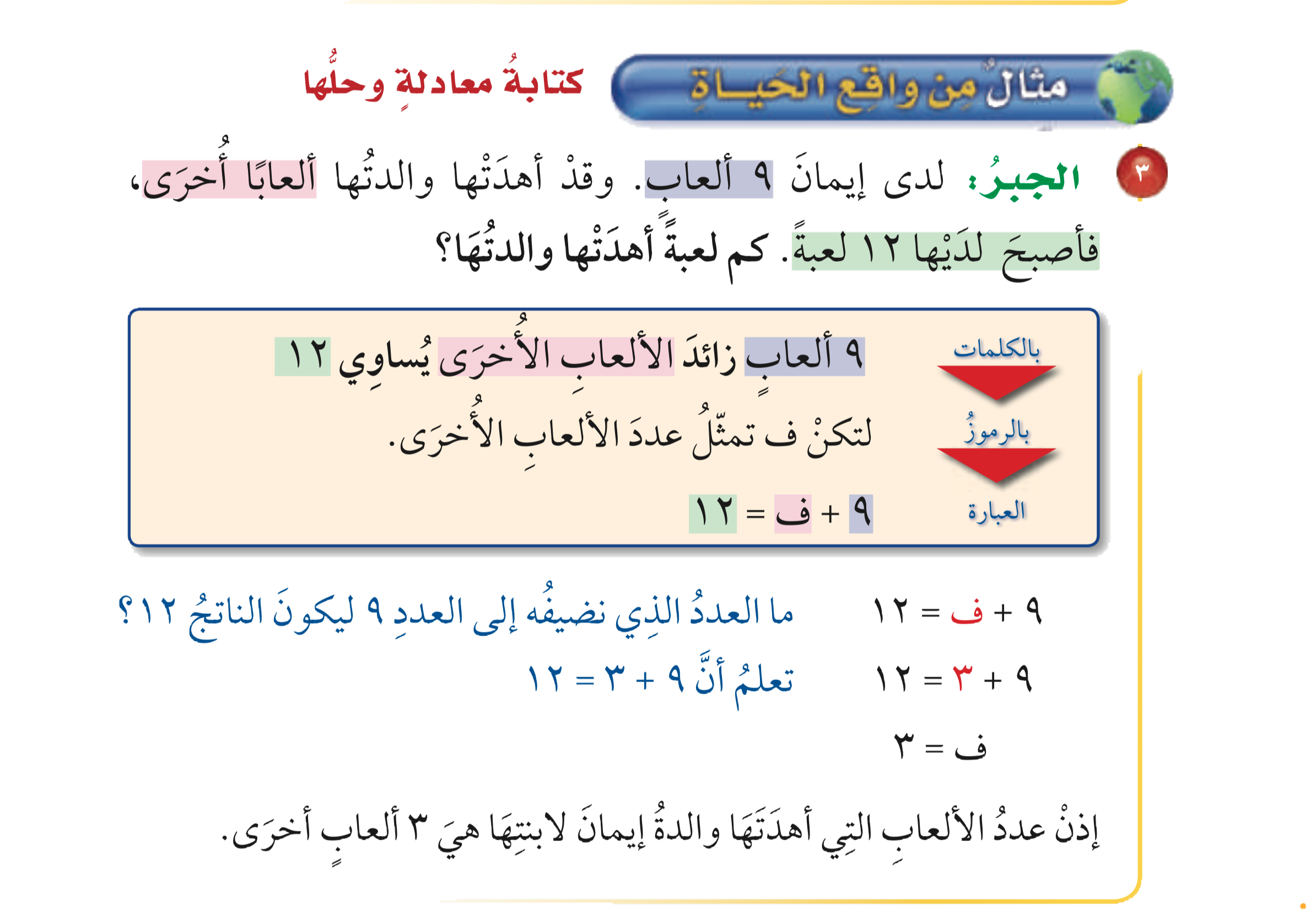 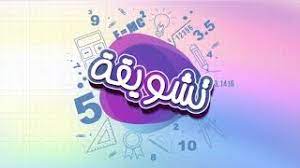 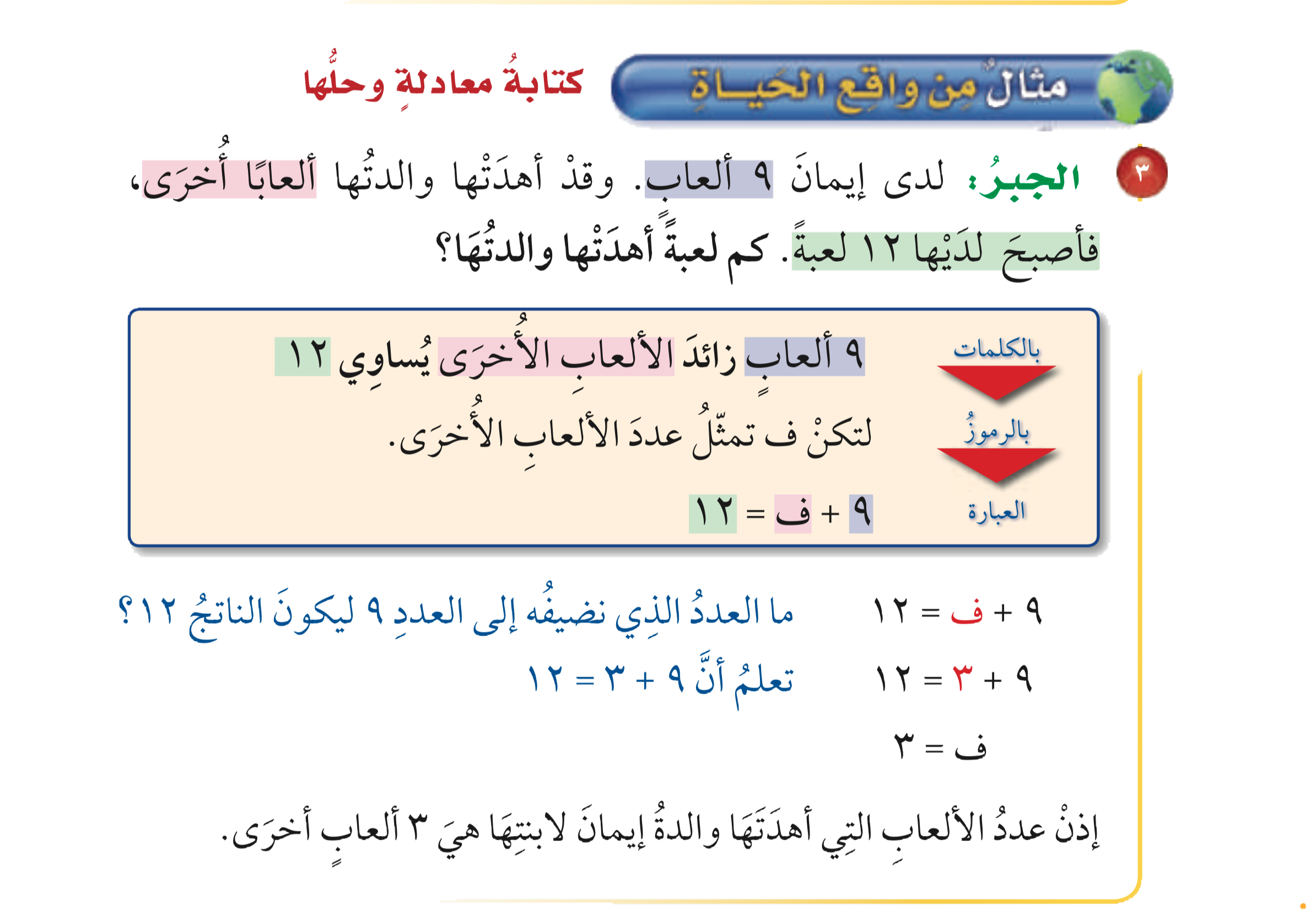 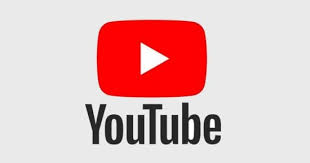 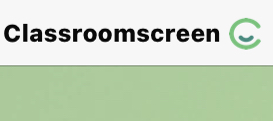 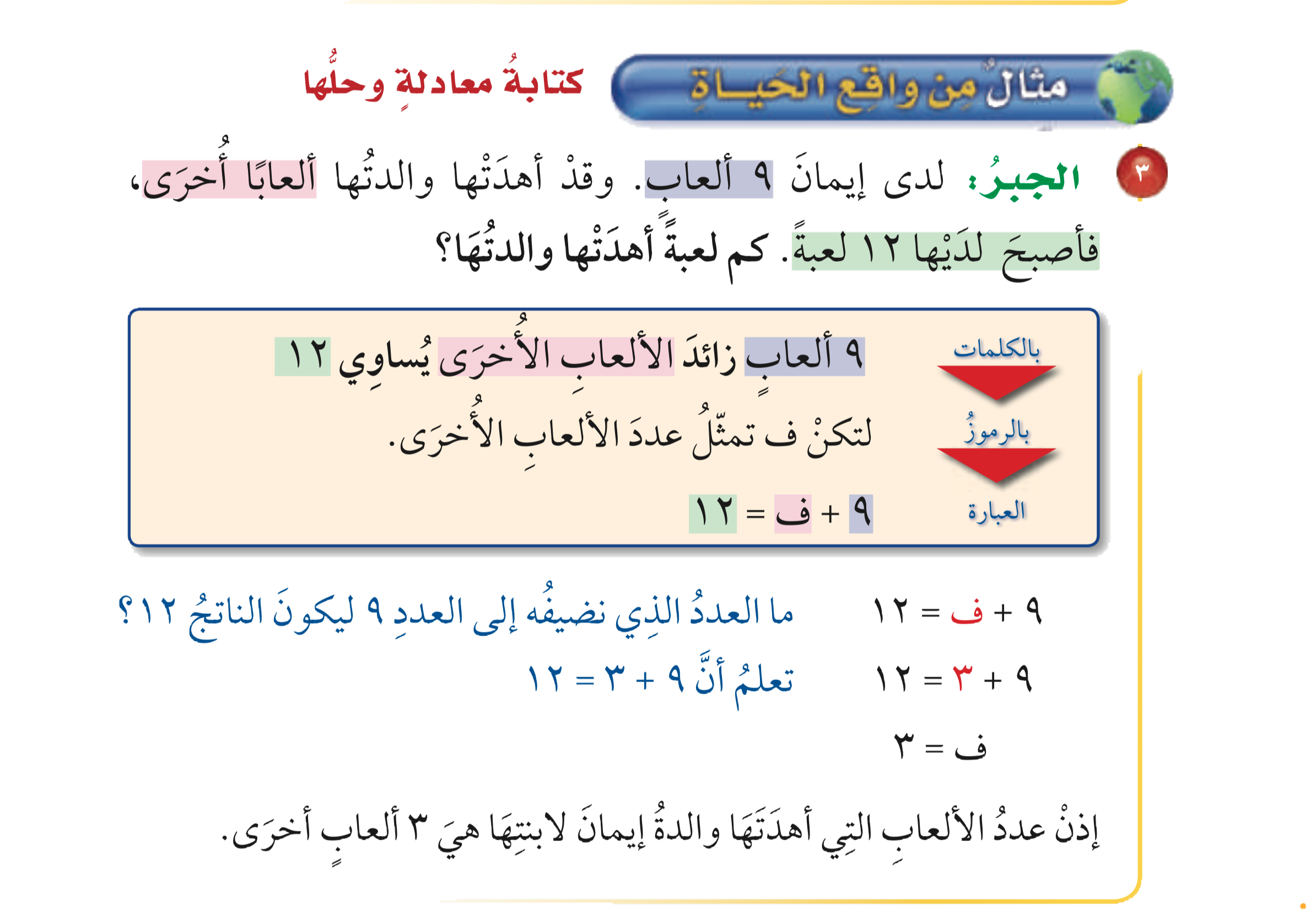 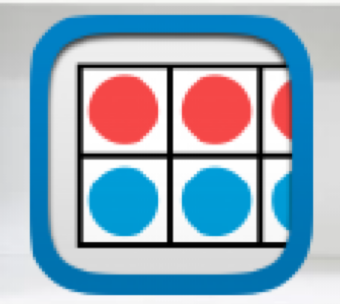 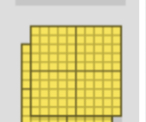 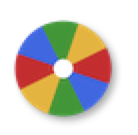 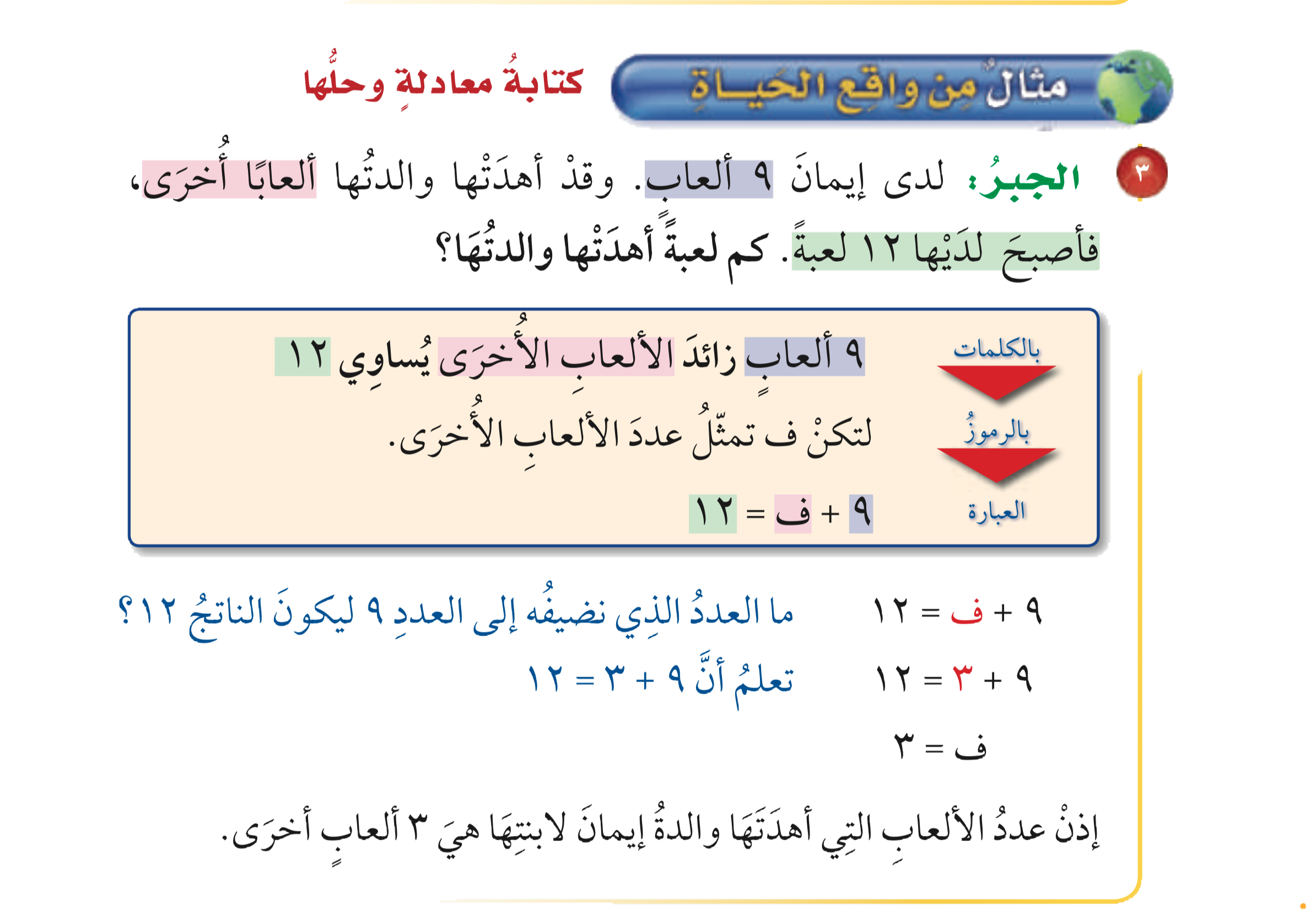 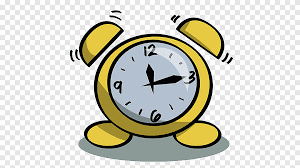 نشاط
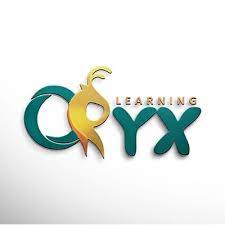 تمارين تأكد
أدوات
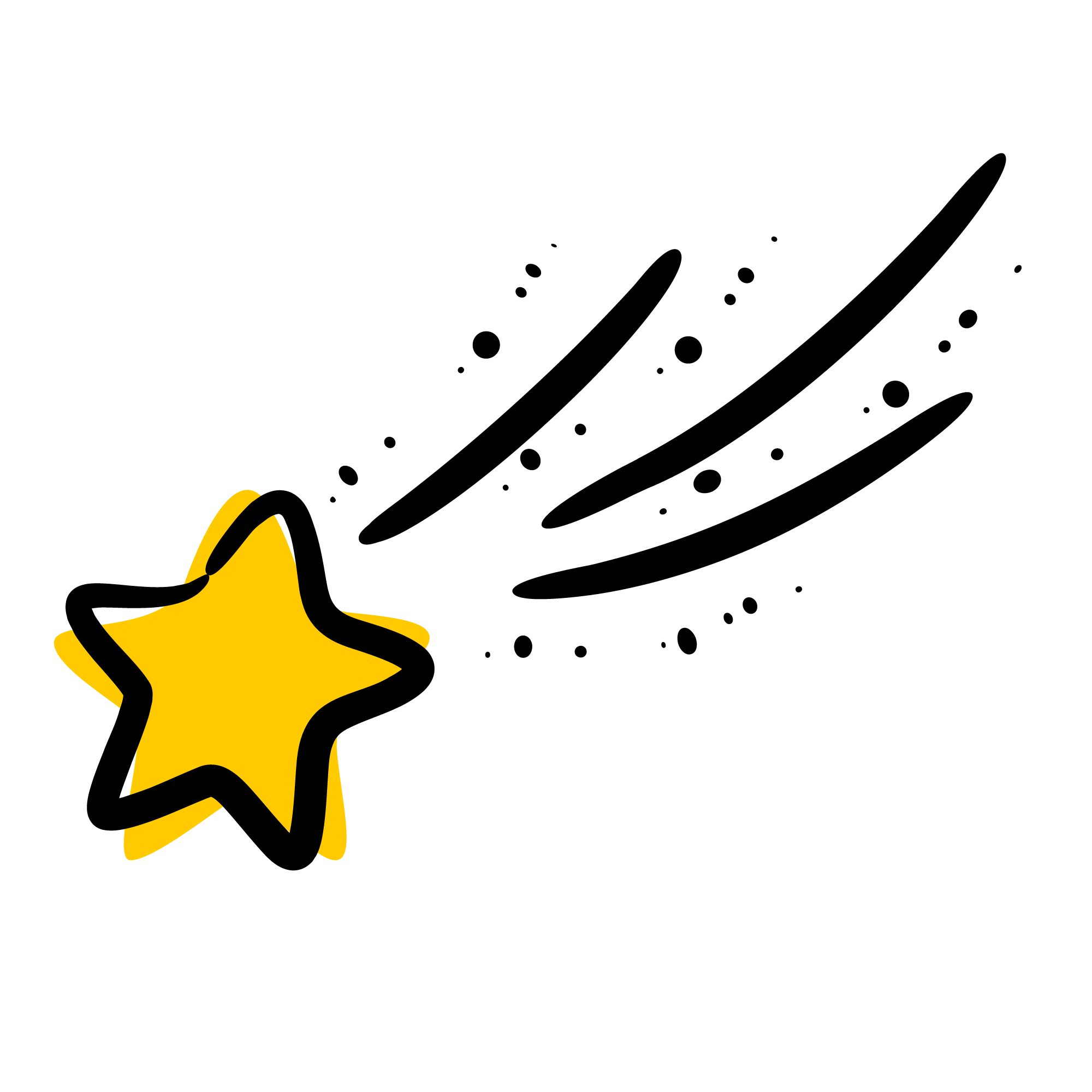 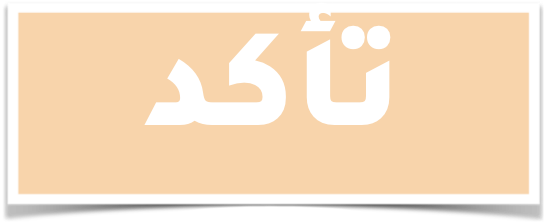 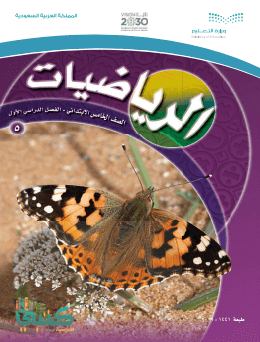 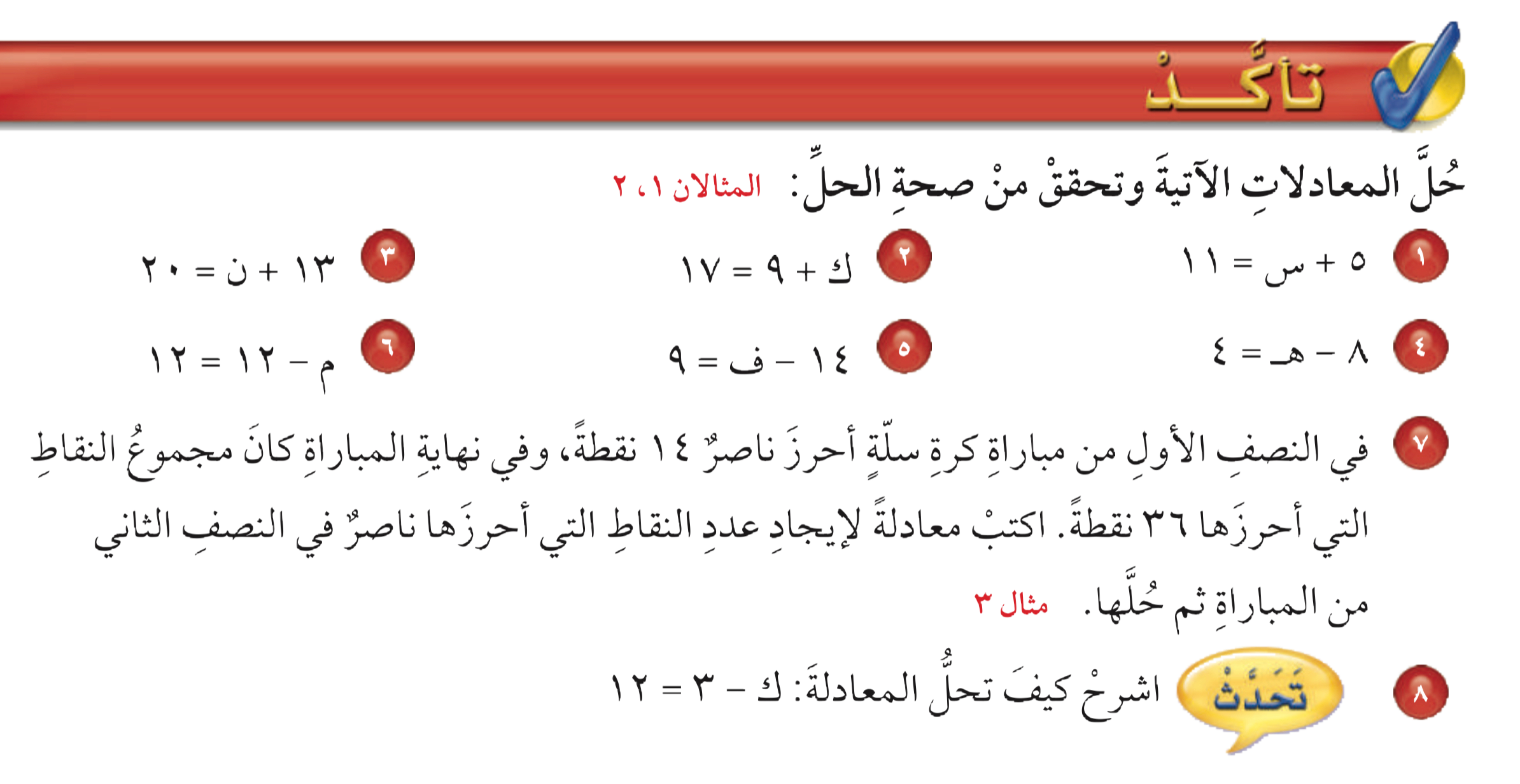 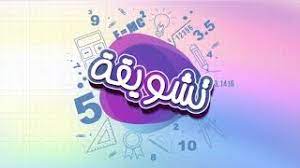 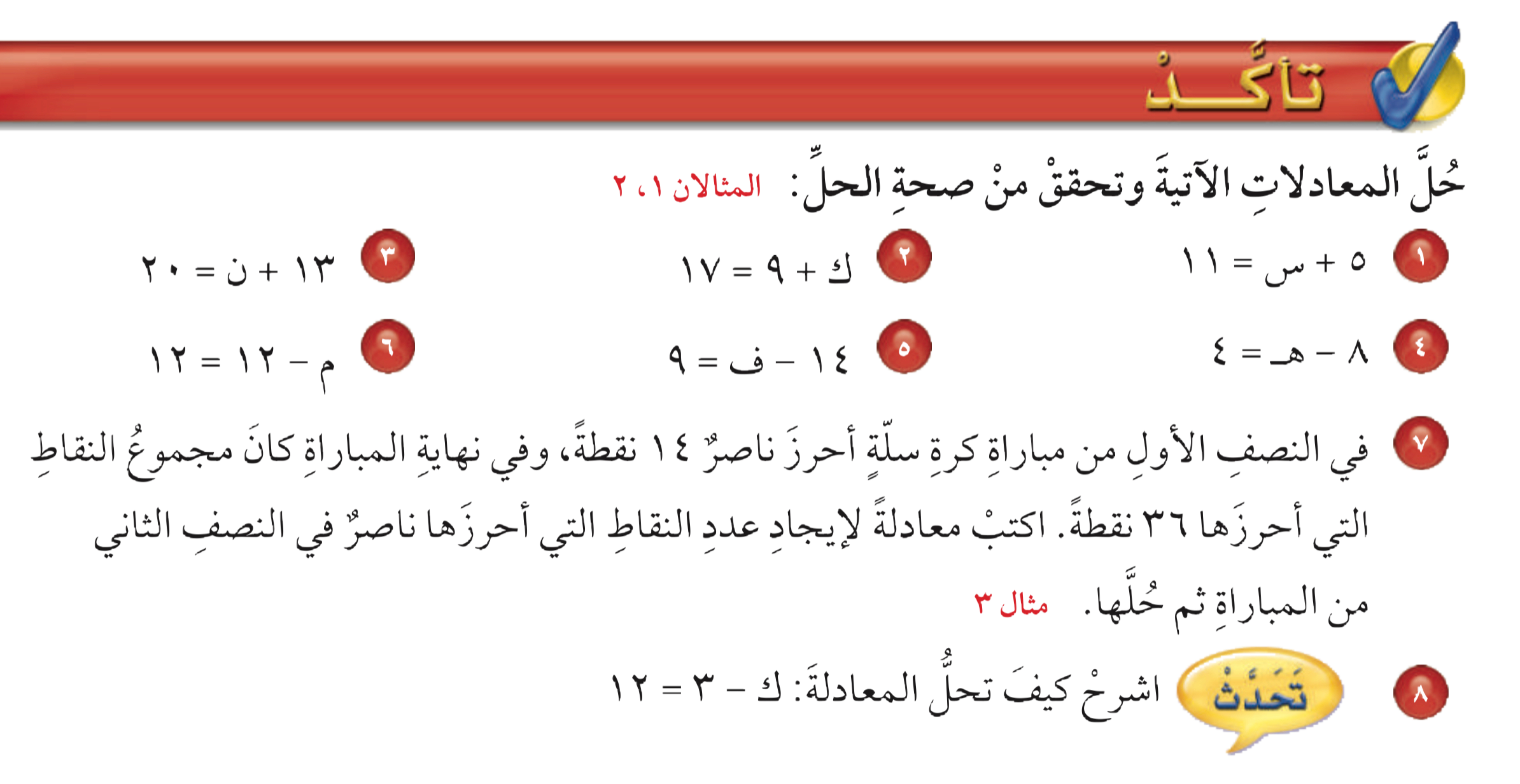 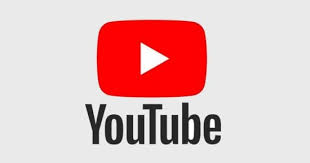 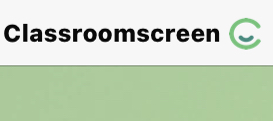 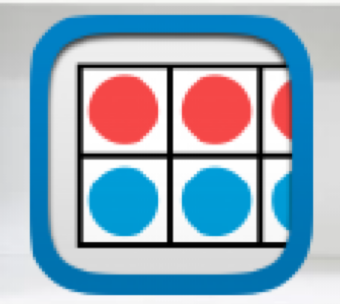 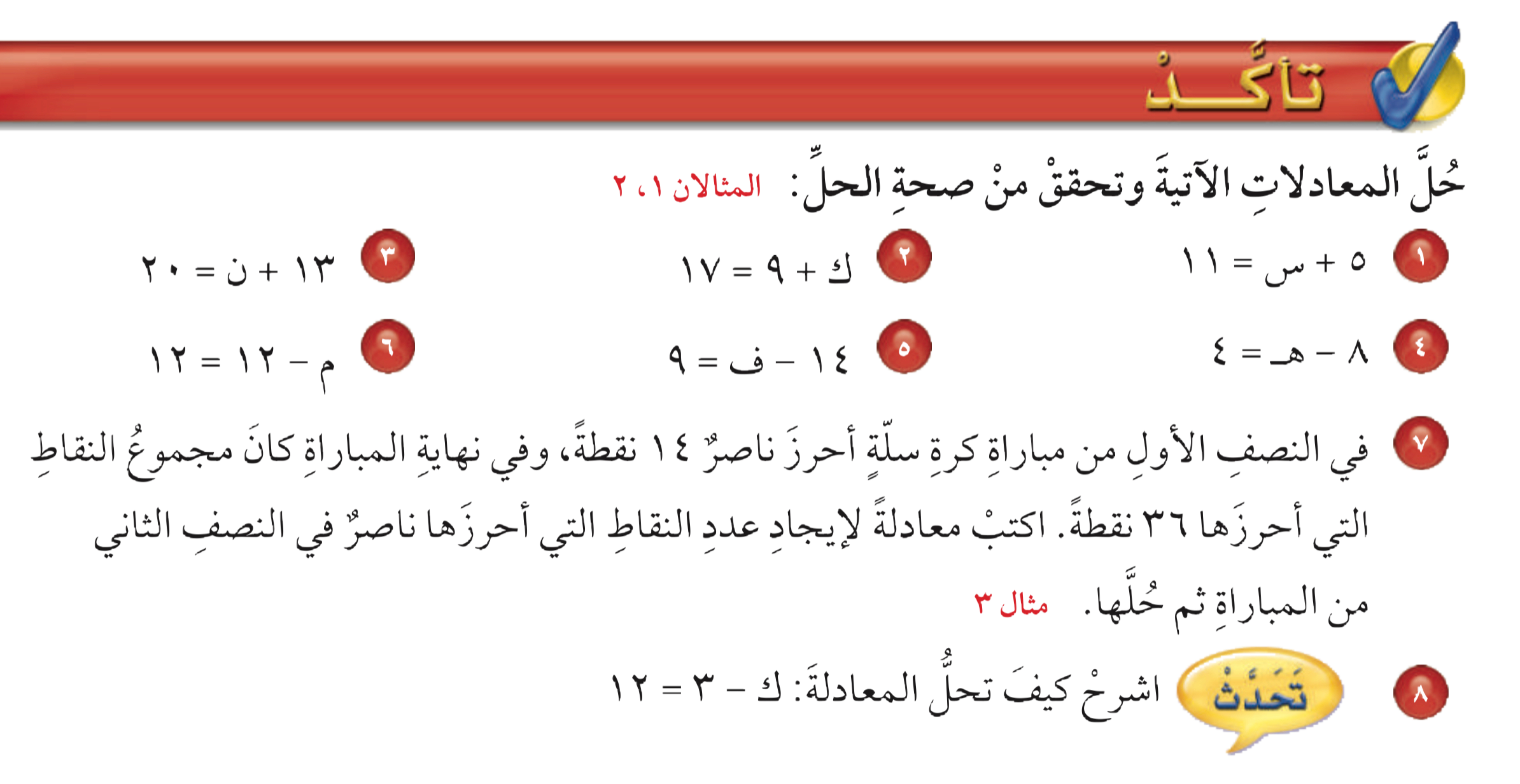 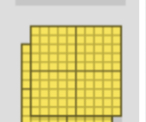 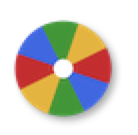 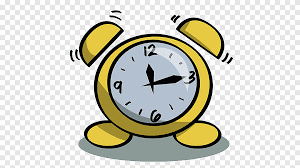 نشاط
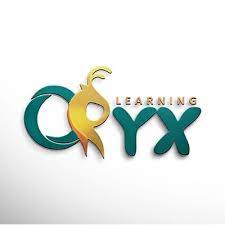 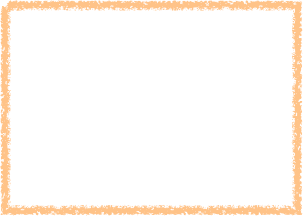 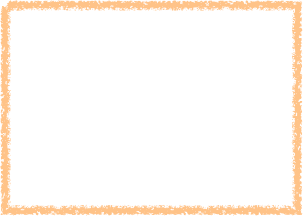 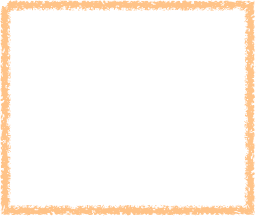 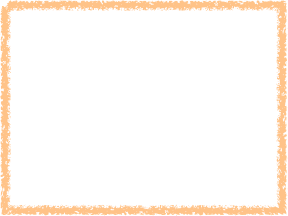 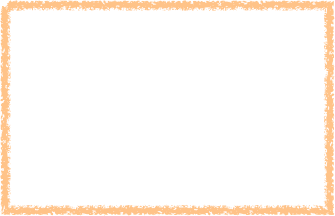 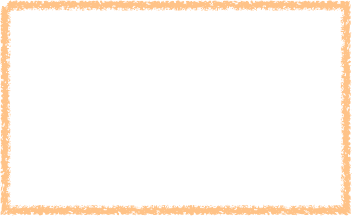 أدوات
٥ + ٦ = ١١
س = ٦
٨ + ٩ = ١٧
ك =  ٨
٨ - ٤ = ٤
هـ = ٤
١٤ - ٥ = ٩
ف = ٥
١٣ + ٧ = ٢٠
ن =  ٧
٢٤ - ١٢ = ١٢
م = ٢٤
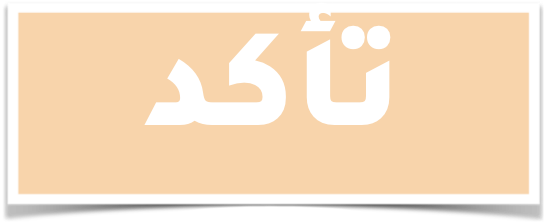 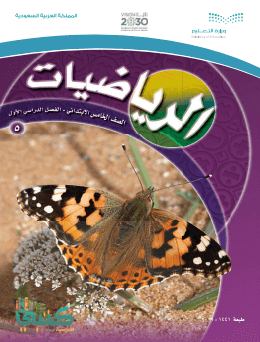 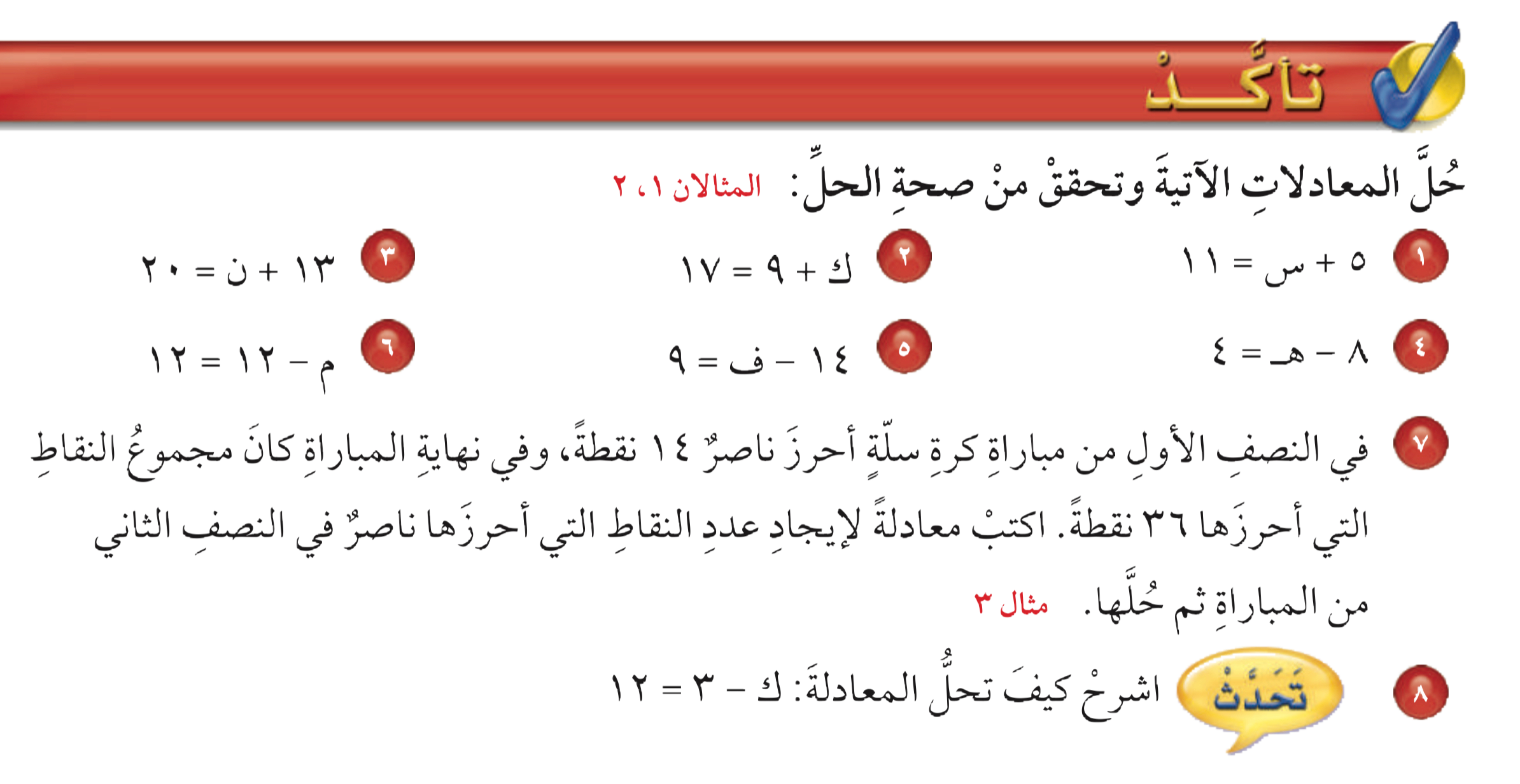 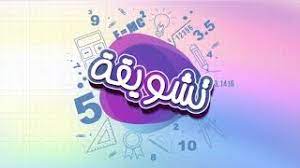 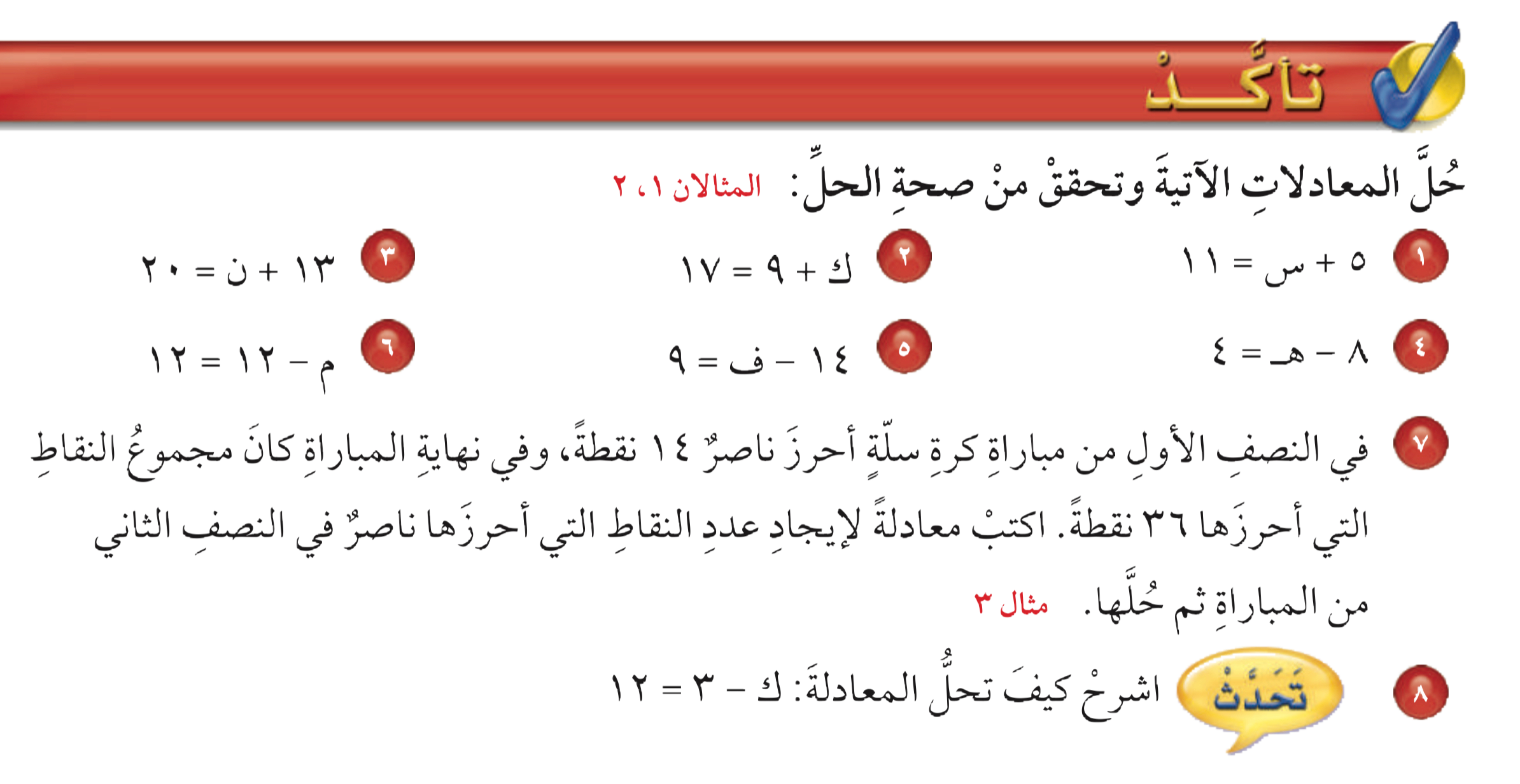 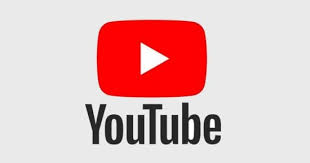 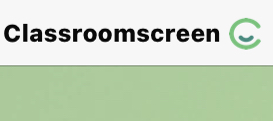 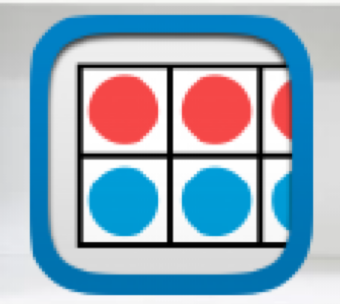 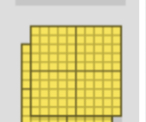 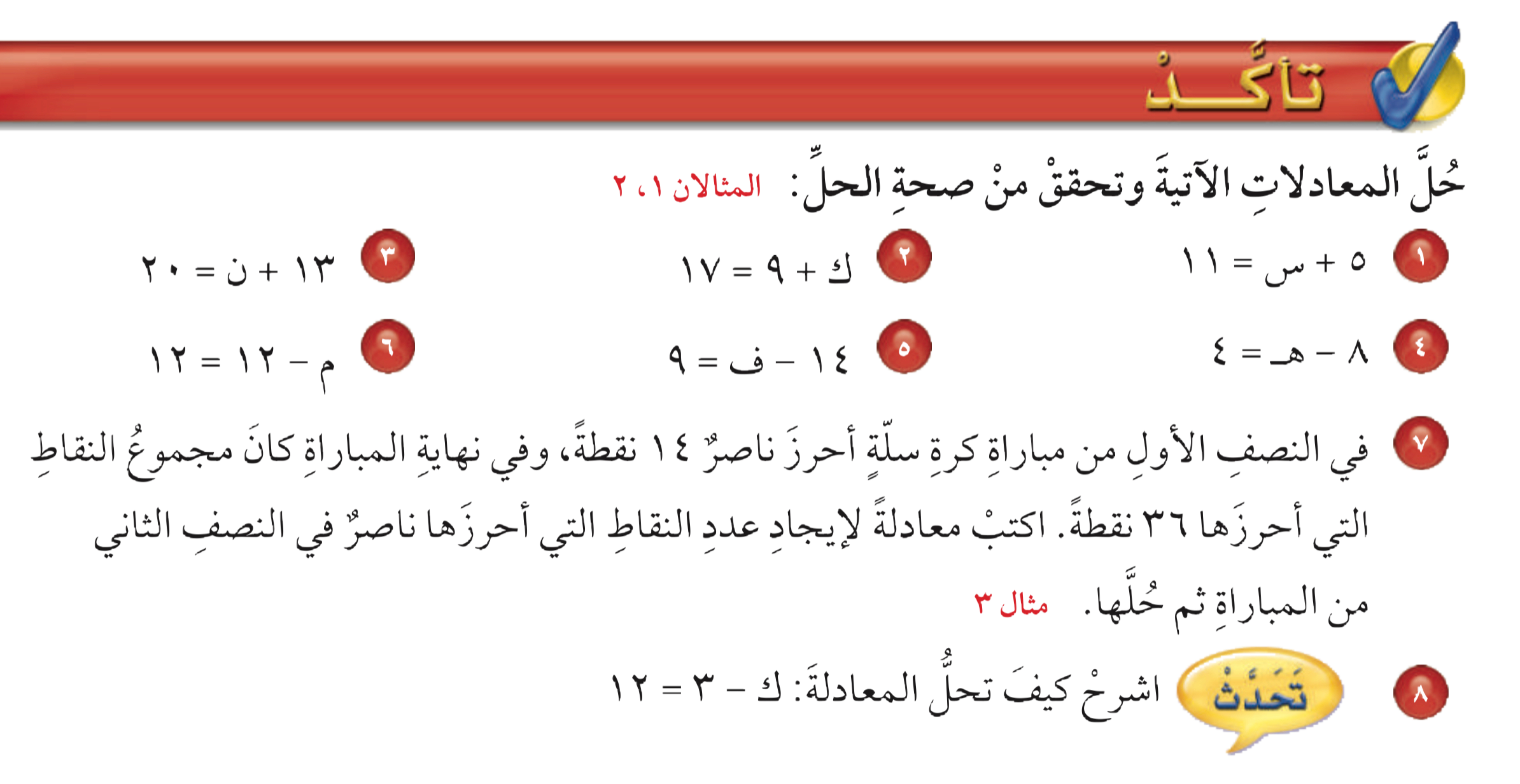 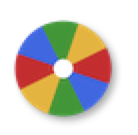 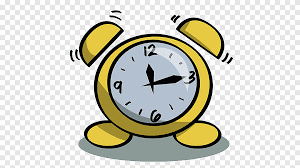 نشاط
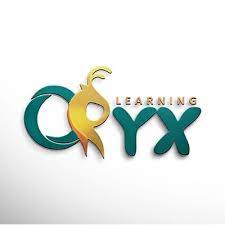 أدوات
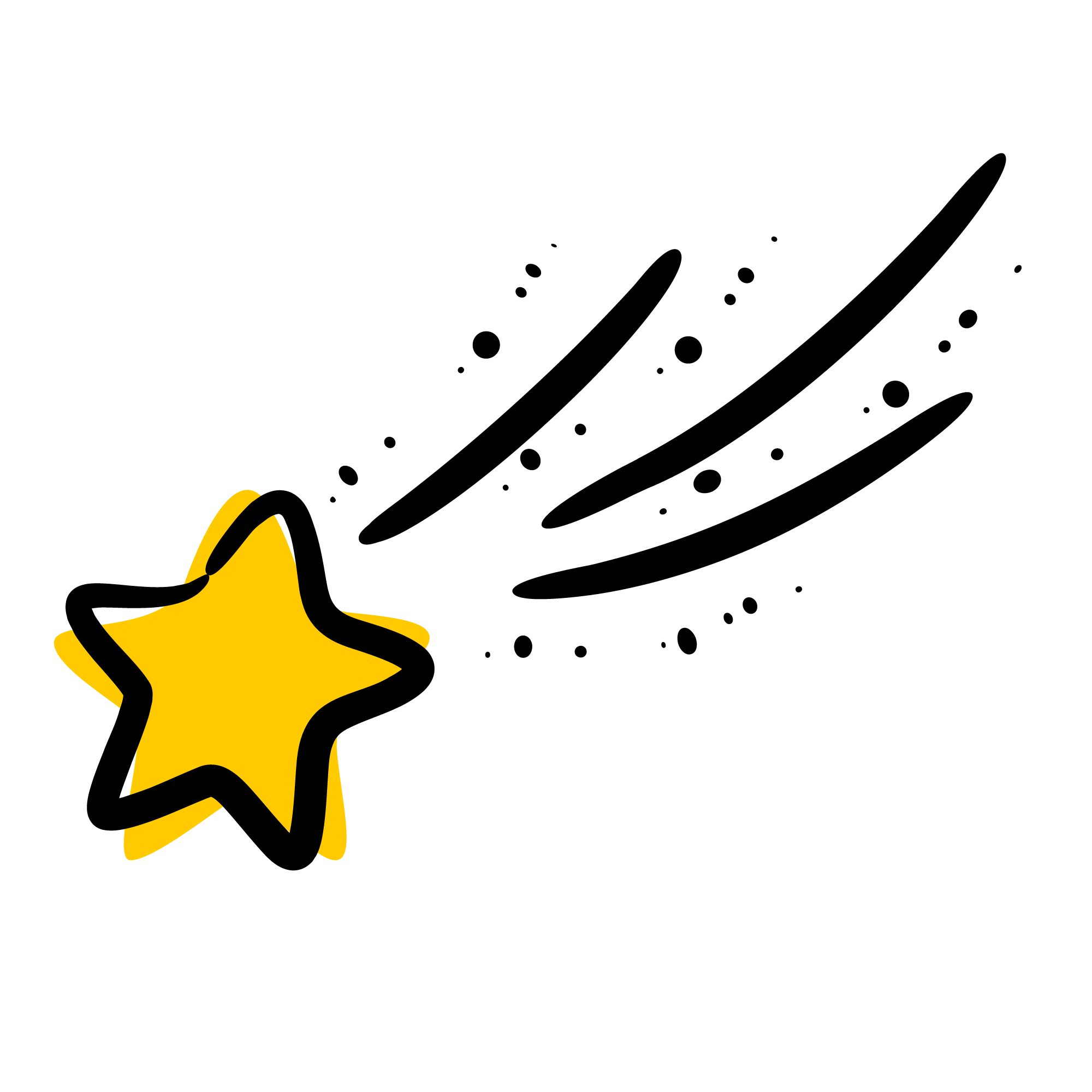 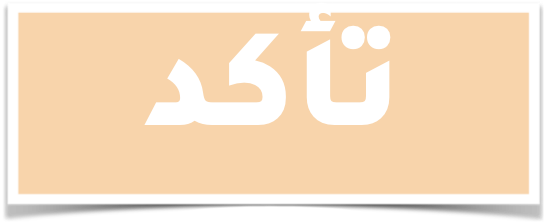 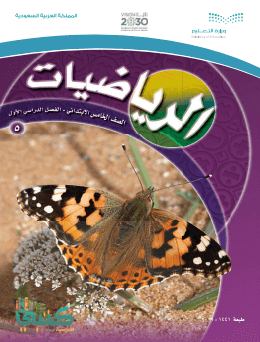 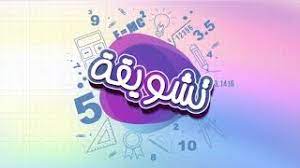 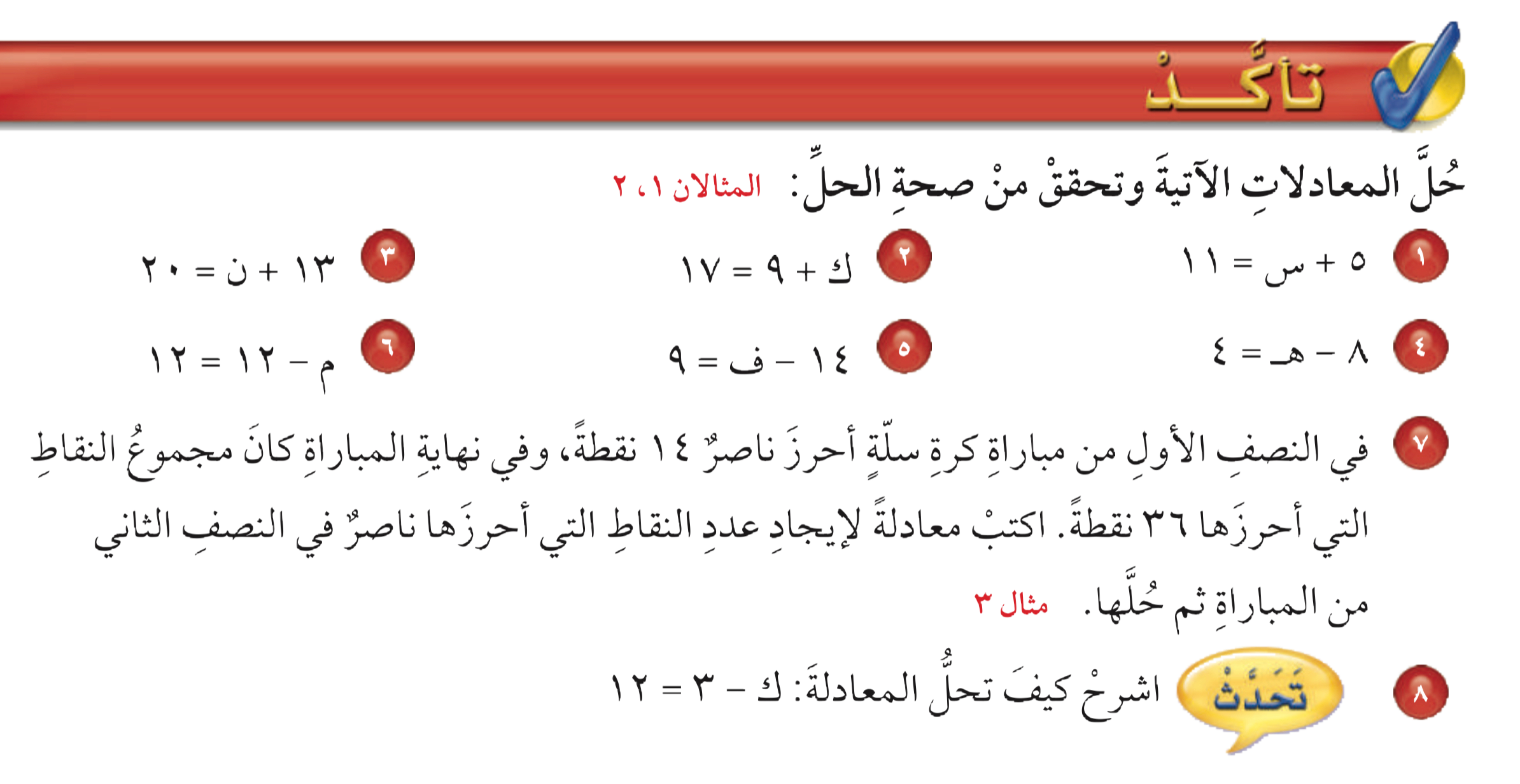 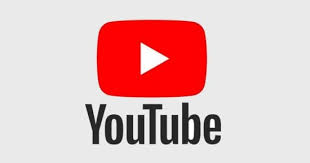 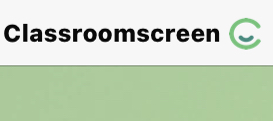 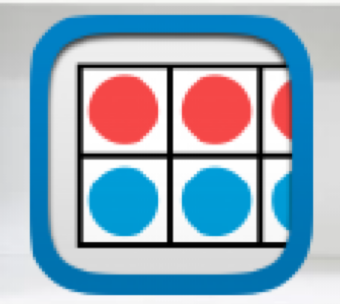 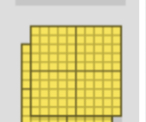 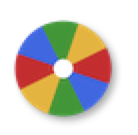 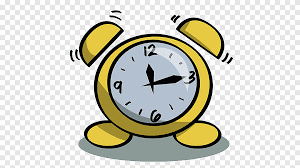 نشاط
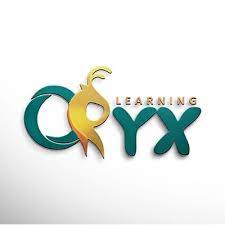 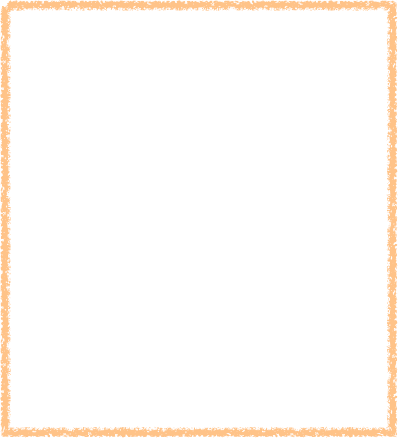 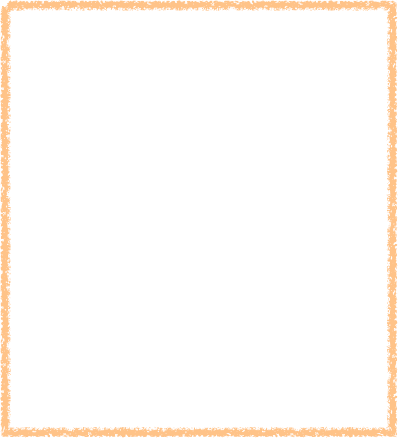 أدوات
١٤ + ن = ٣٦
ن = ٣٦ - ١٤
ن = ٢٢
١٤ + ن = ٣٦
١٤ + ٢٢ = ٣٦
ن = ٢٢
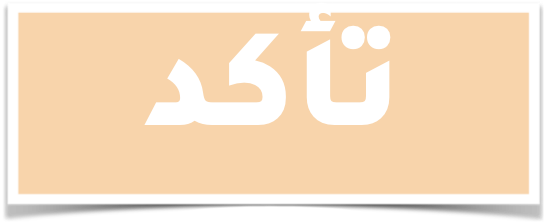 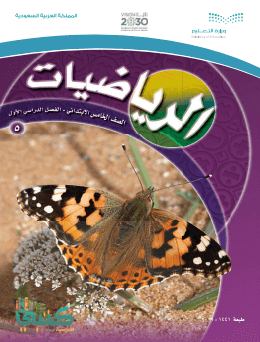 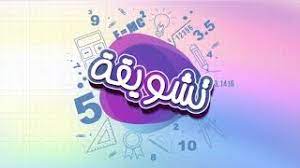 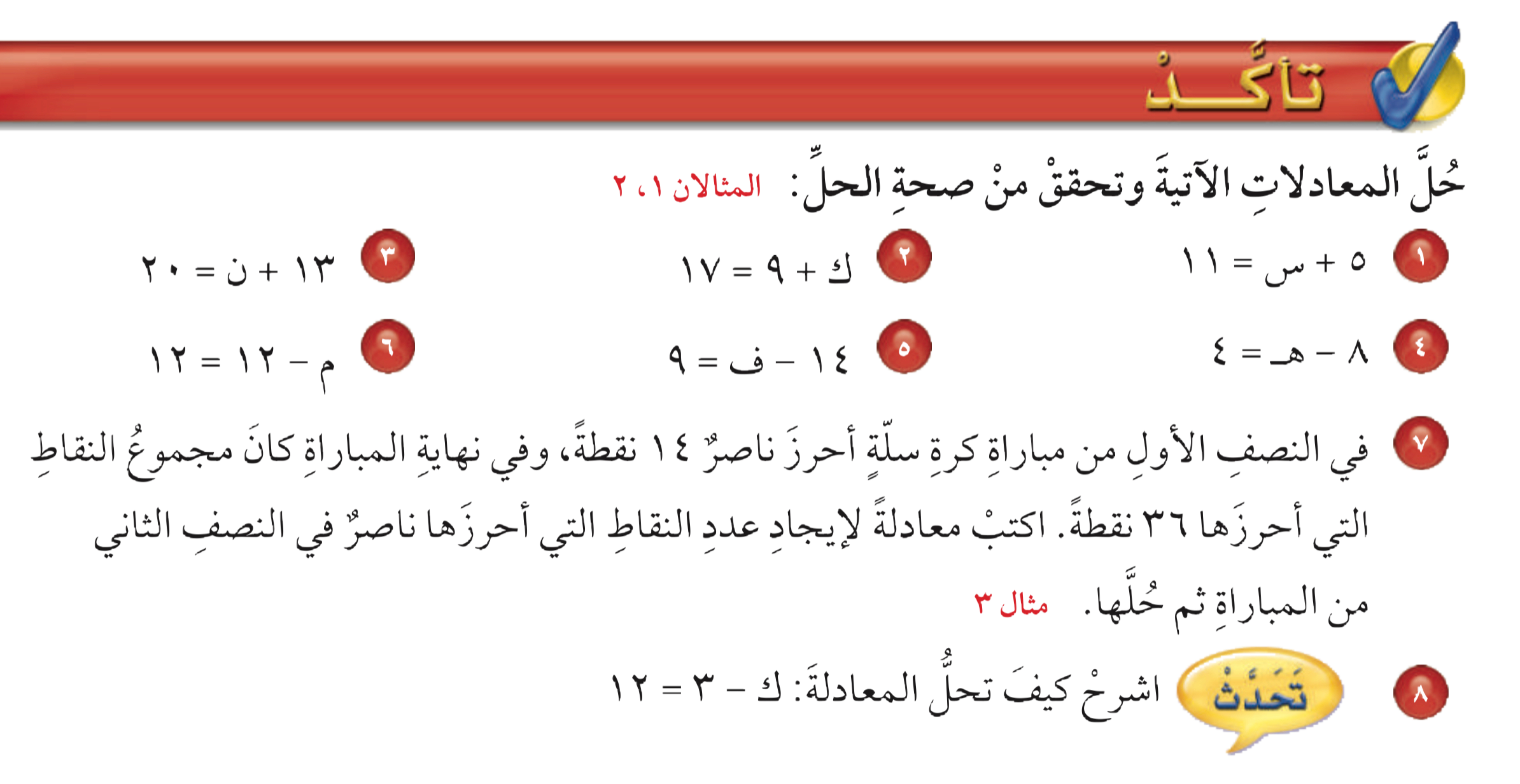 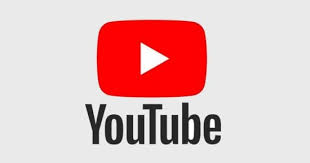 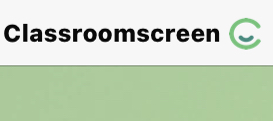 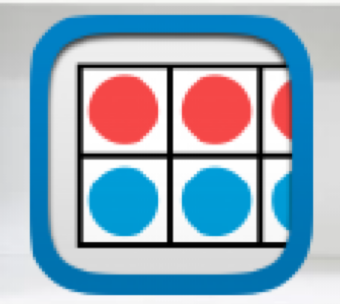 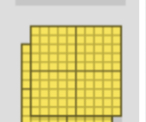 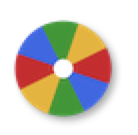 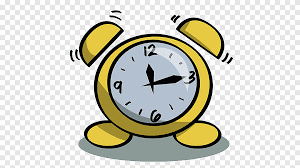 نشاط
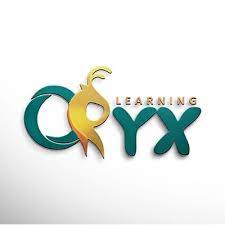 أدوات
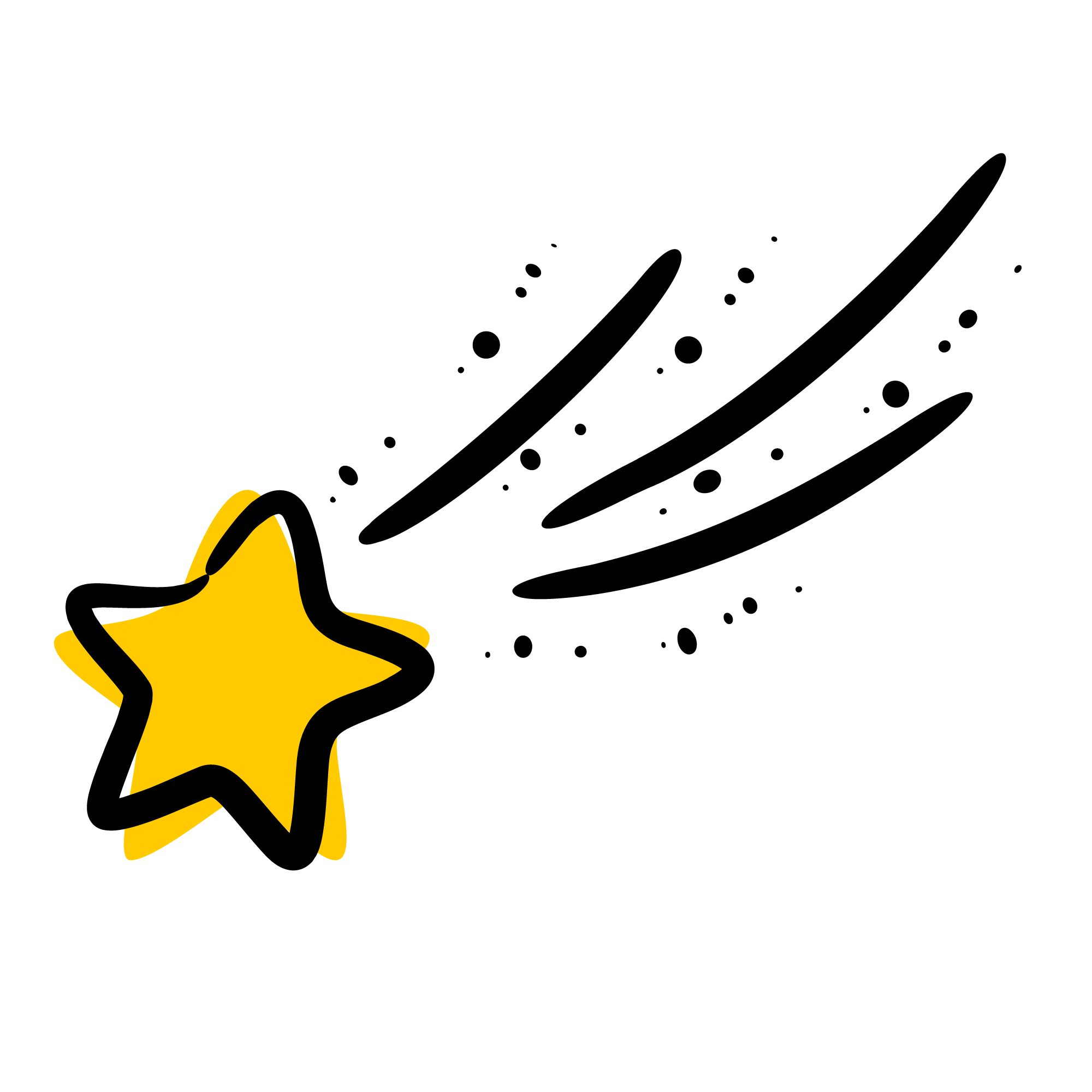 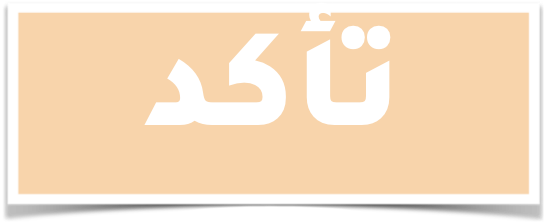 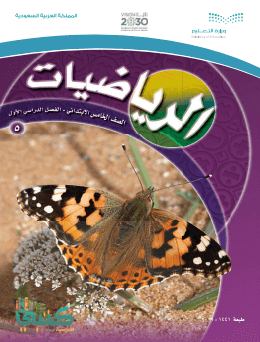 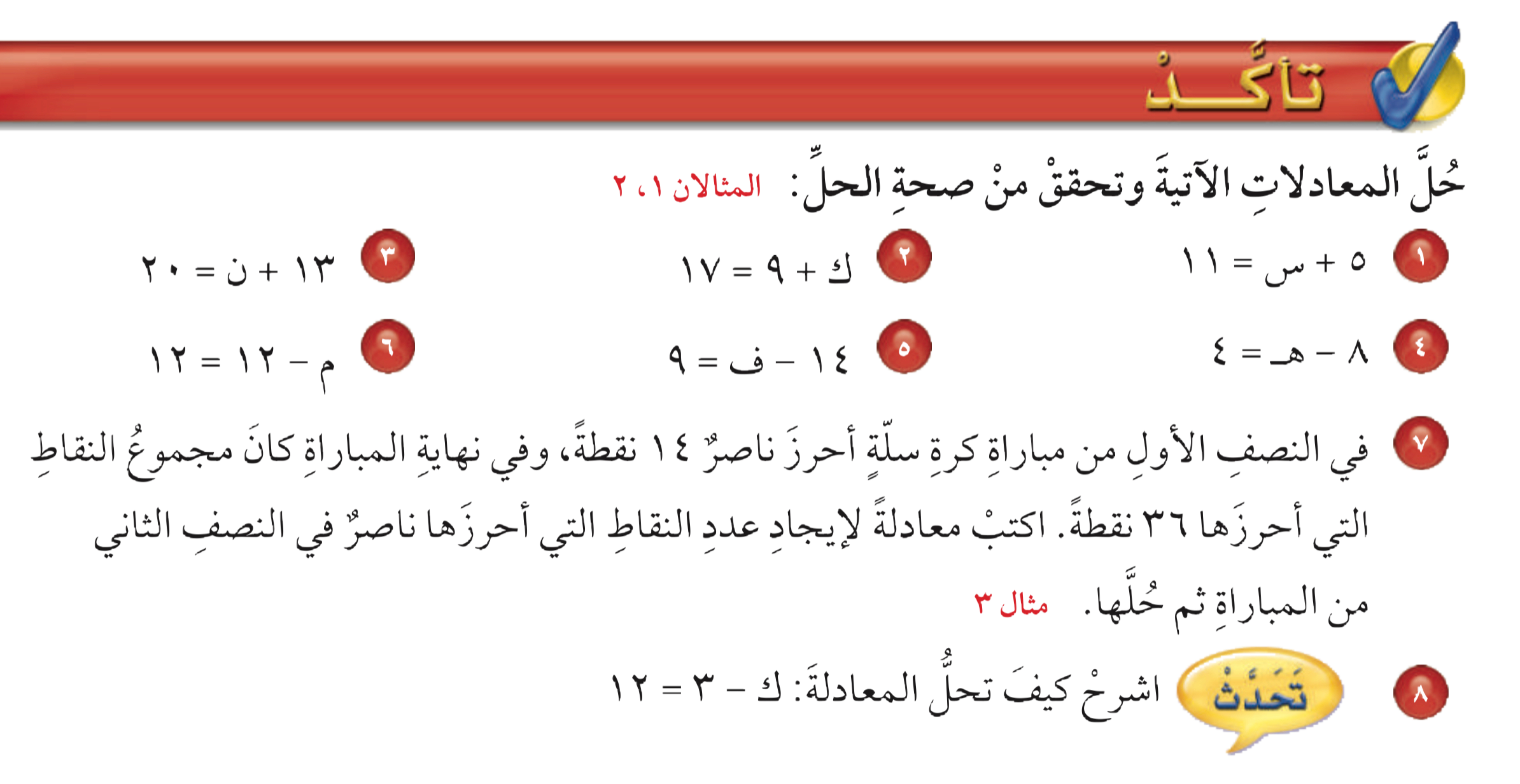 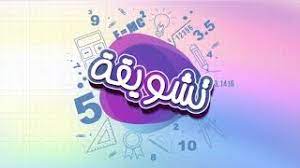 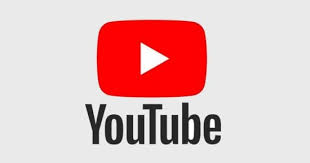 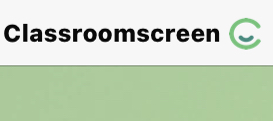 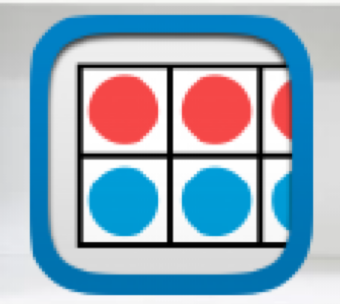 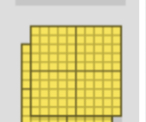 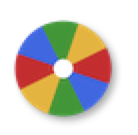 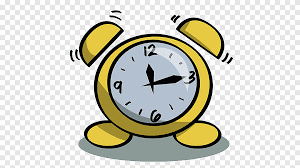 نشاط
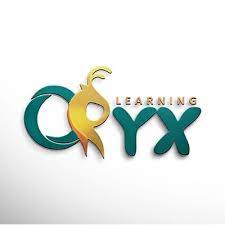 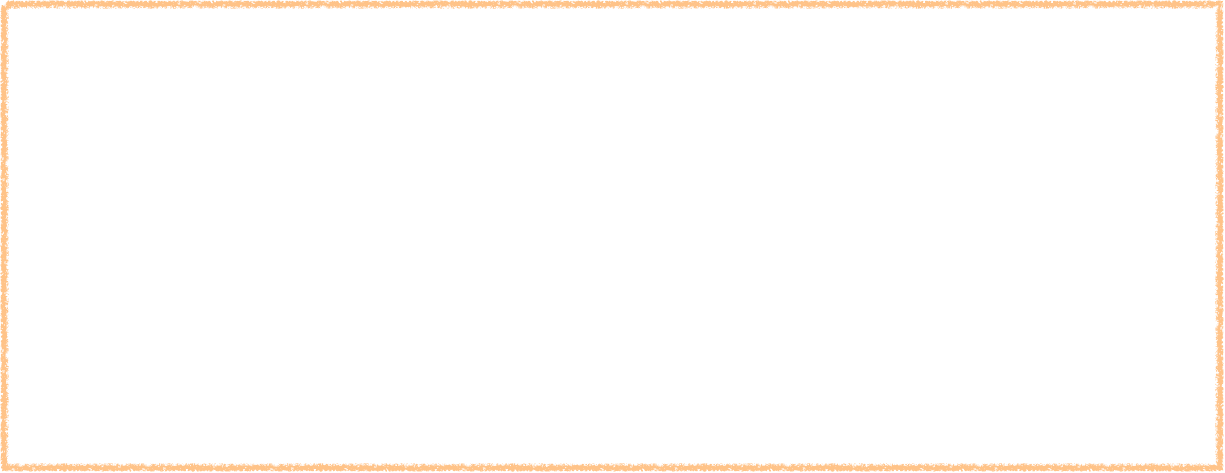 أدوات
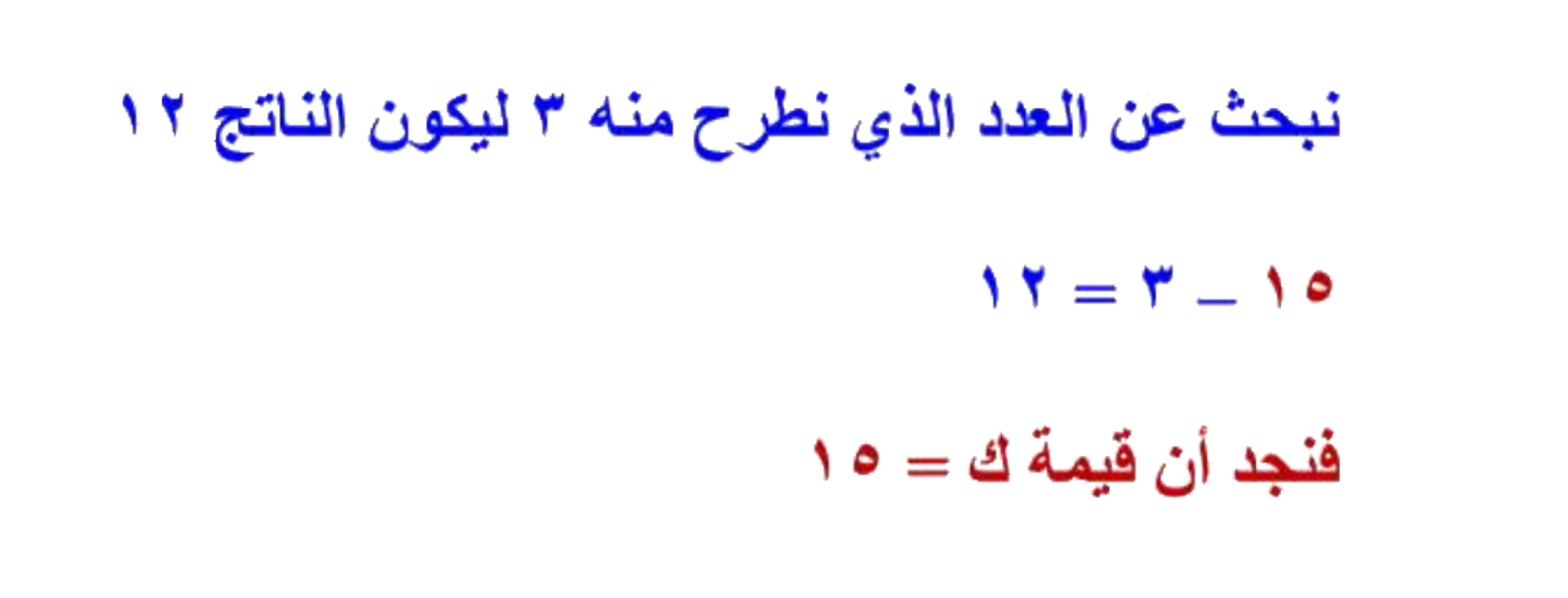 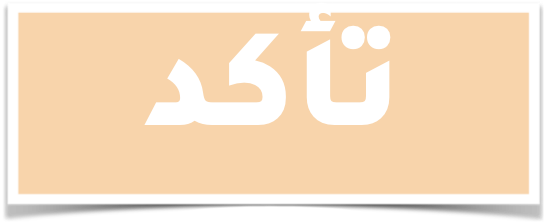 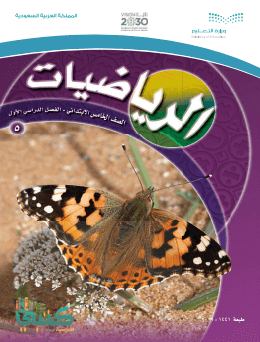 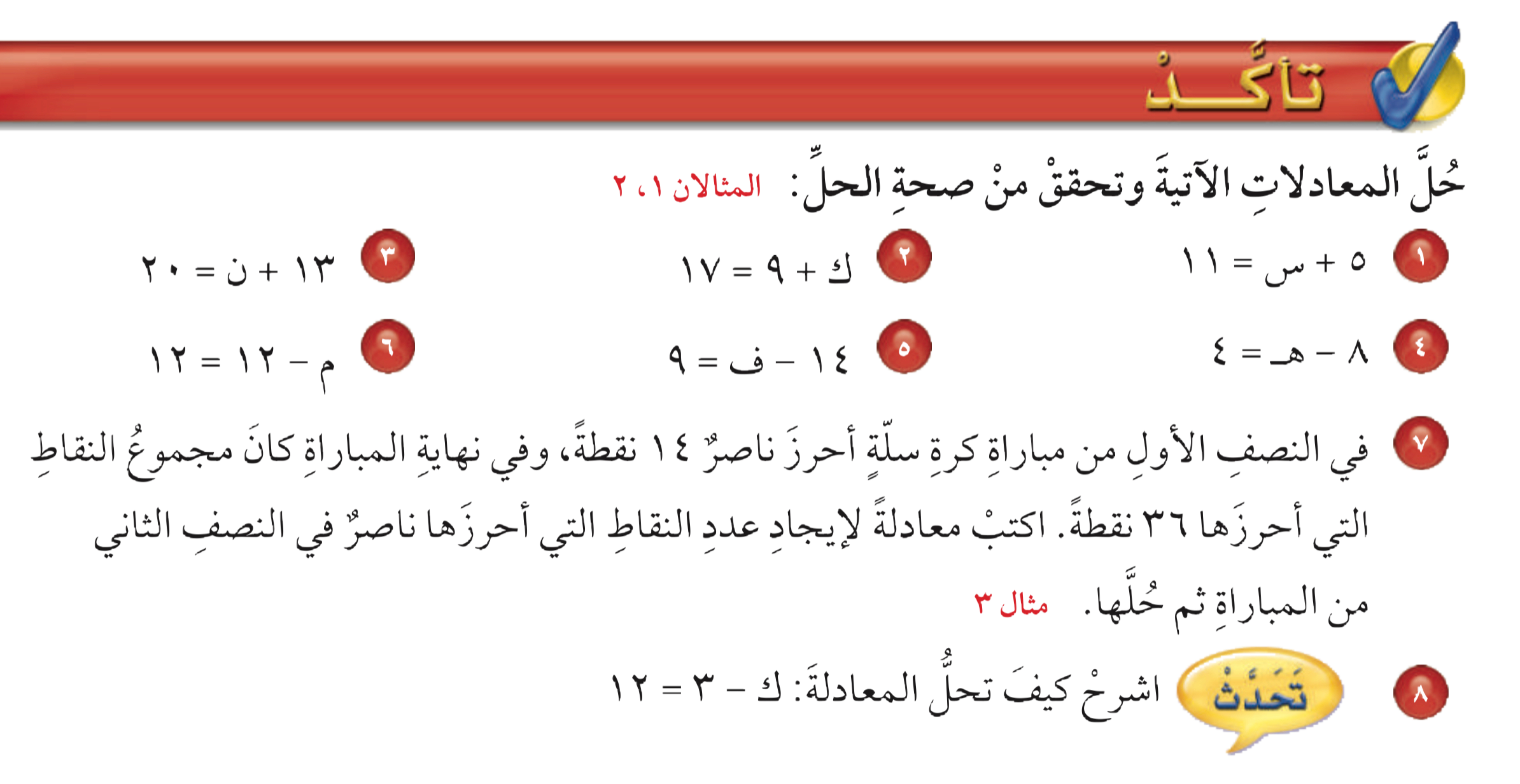 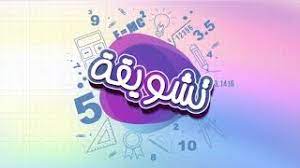 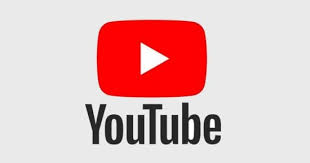 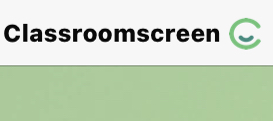 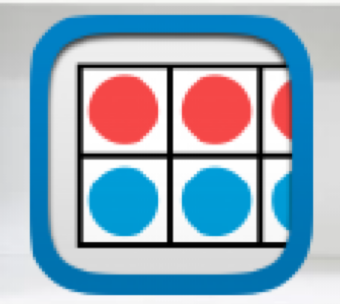 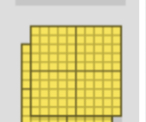 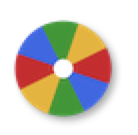 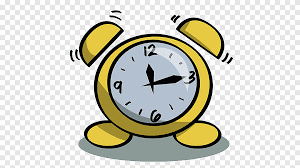 نشاط
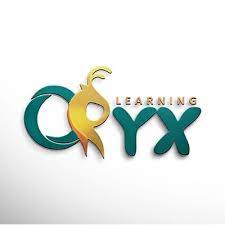 مسائل
 مهارات تفكير عليا
أدوات
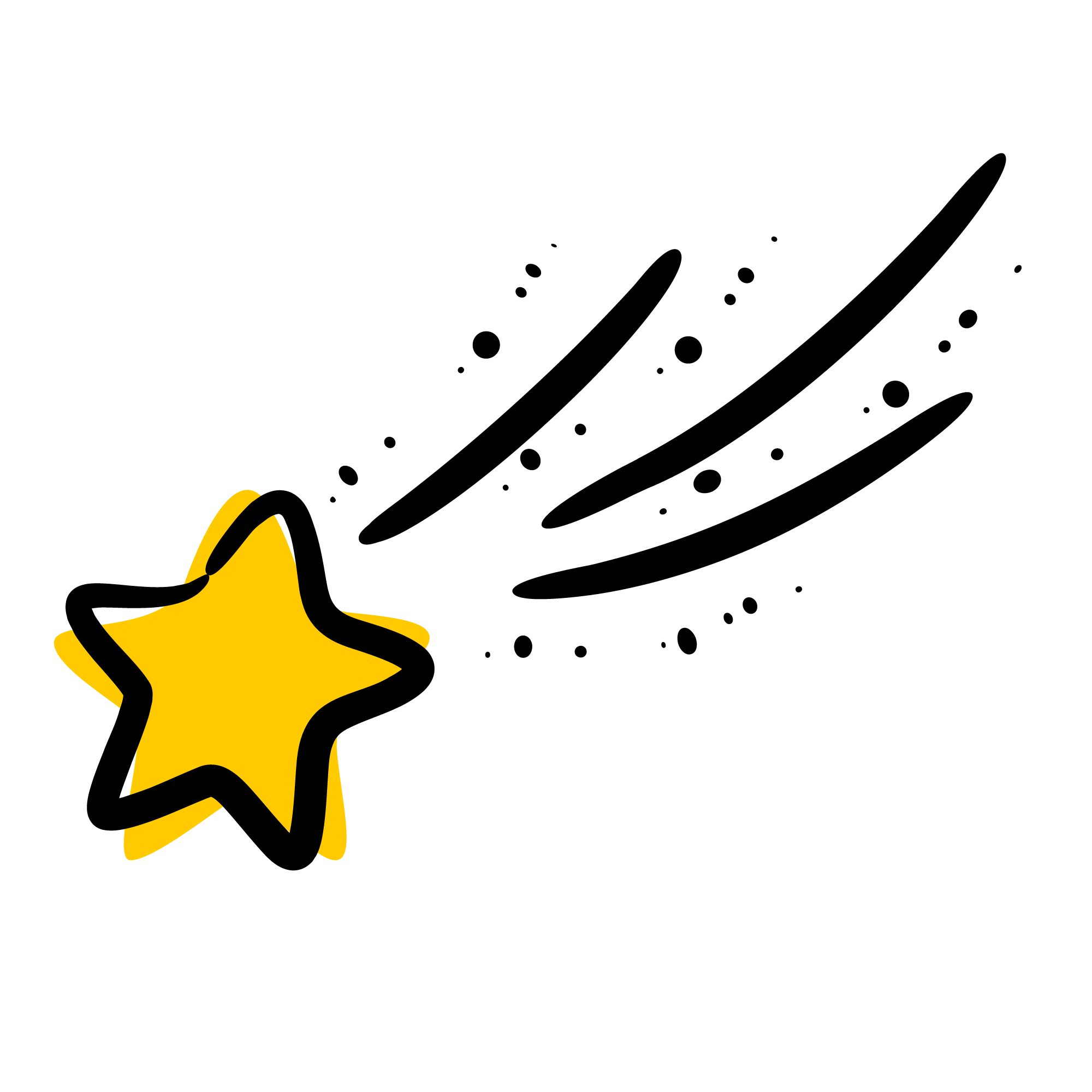 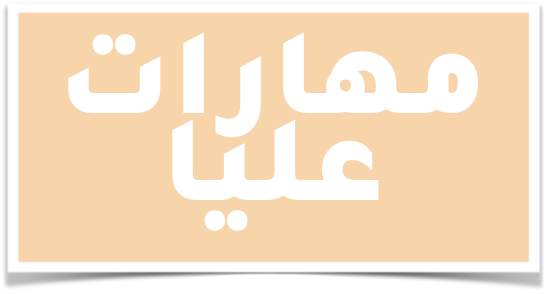 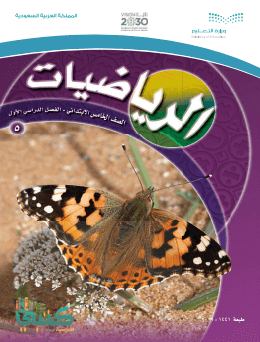 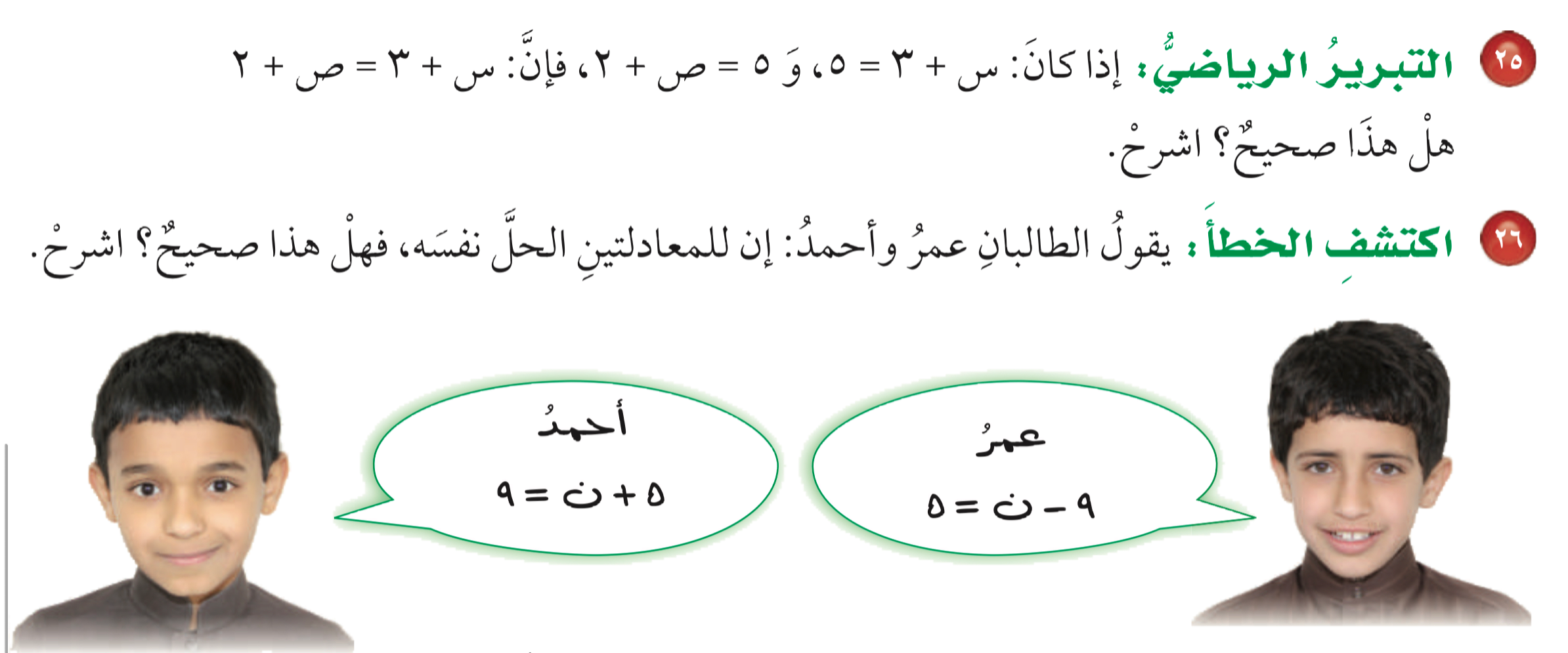 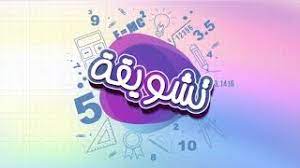 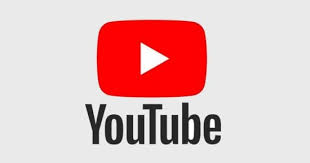 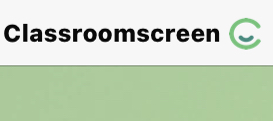 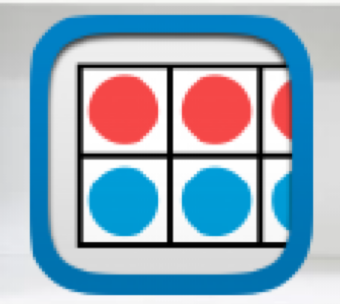 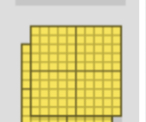 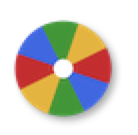 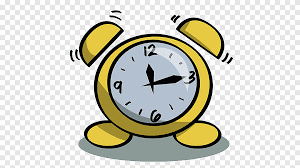 نشاط
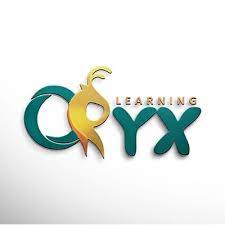 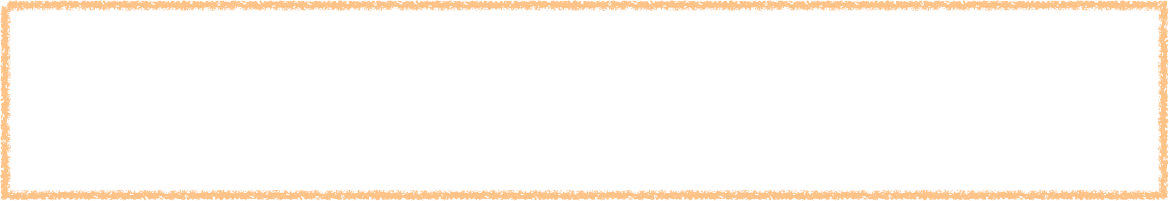 أدوات
نعم
لأن قيمة كل من العبارتين س+٣  و ص+٢  يساوي ٥
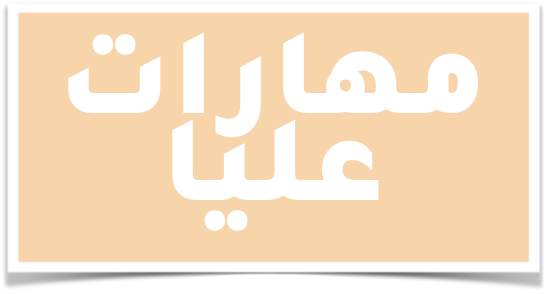 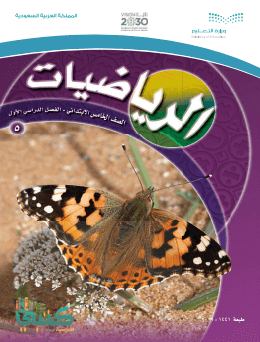 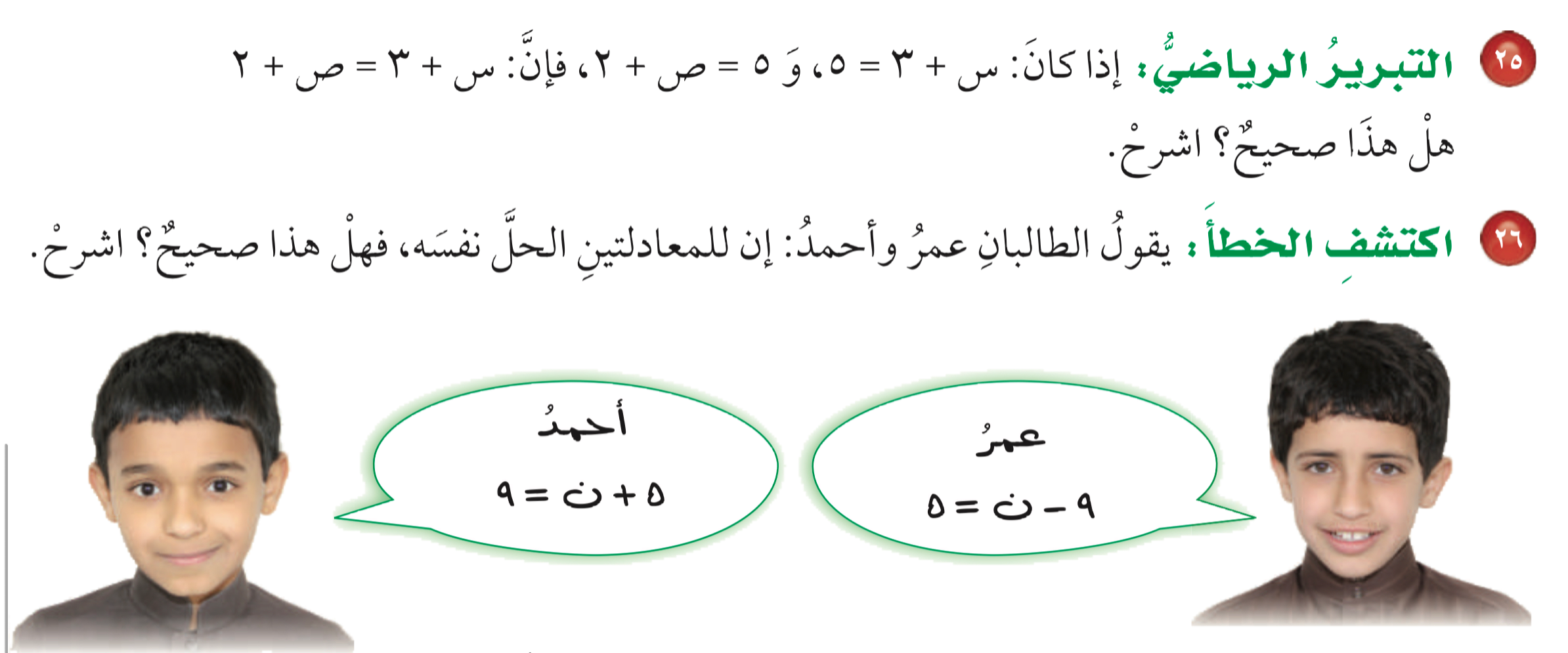 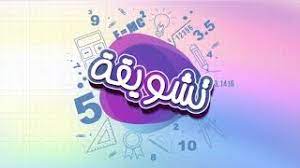 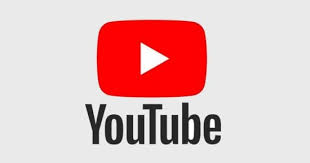 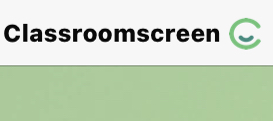 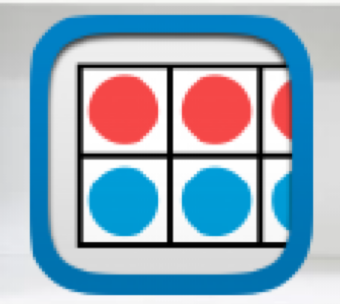 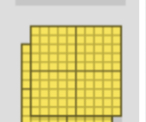 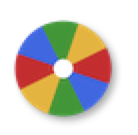 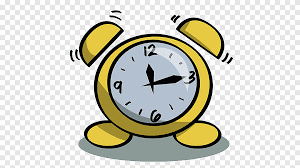 نشاط
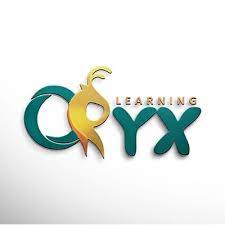 أدوات
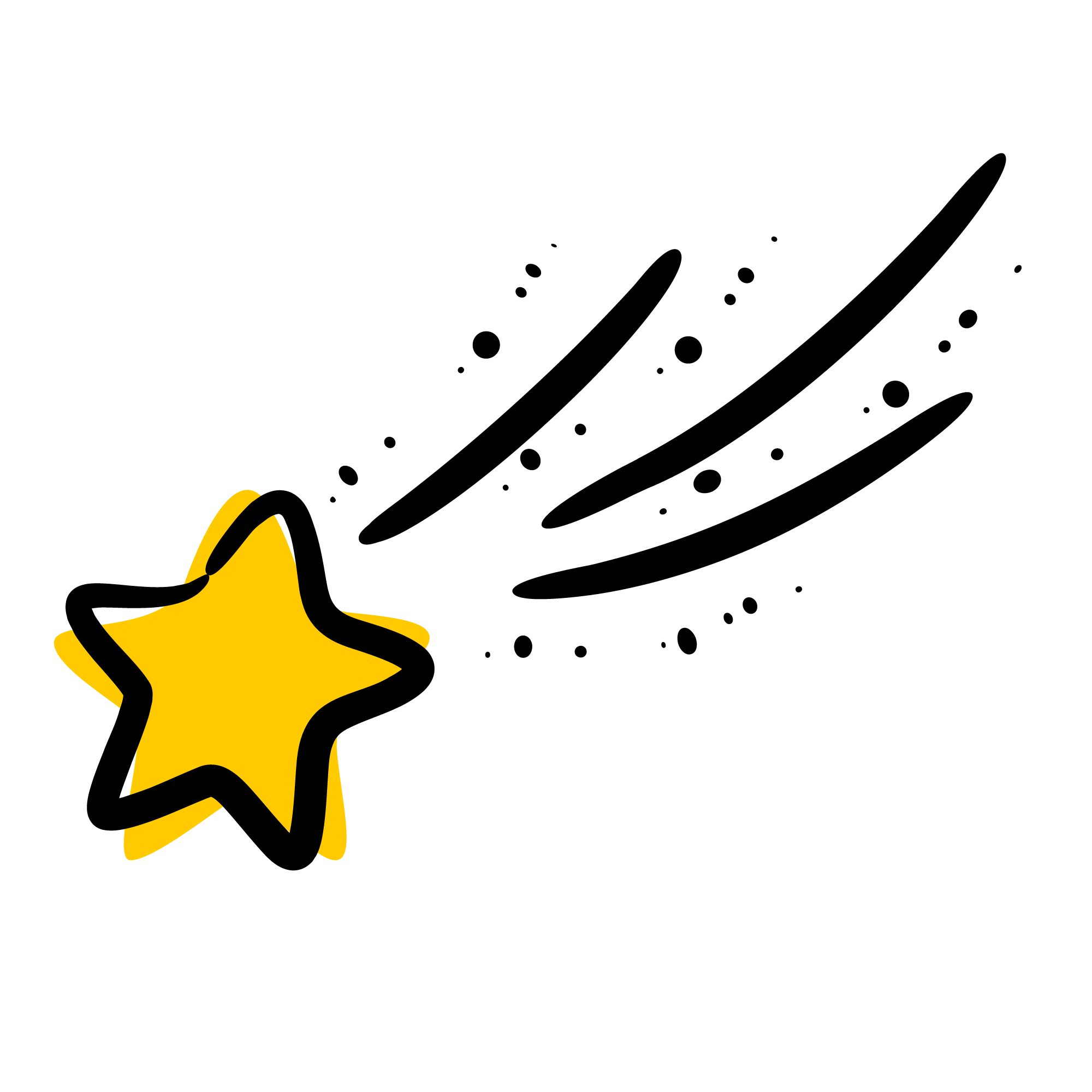 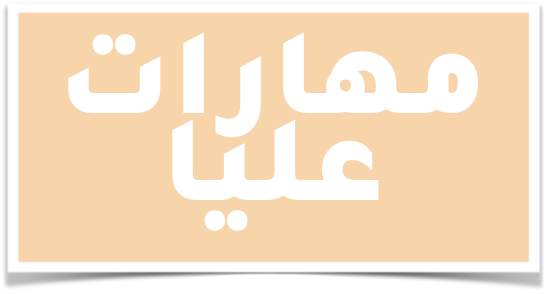 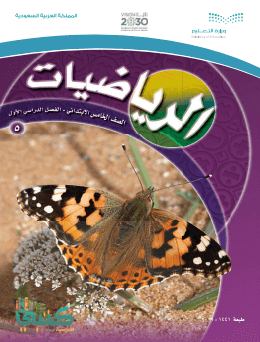 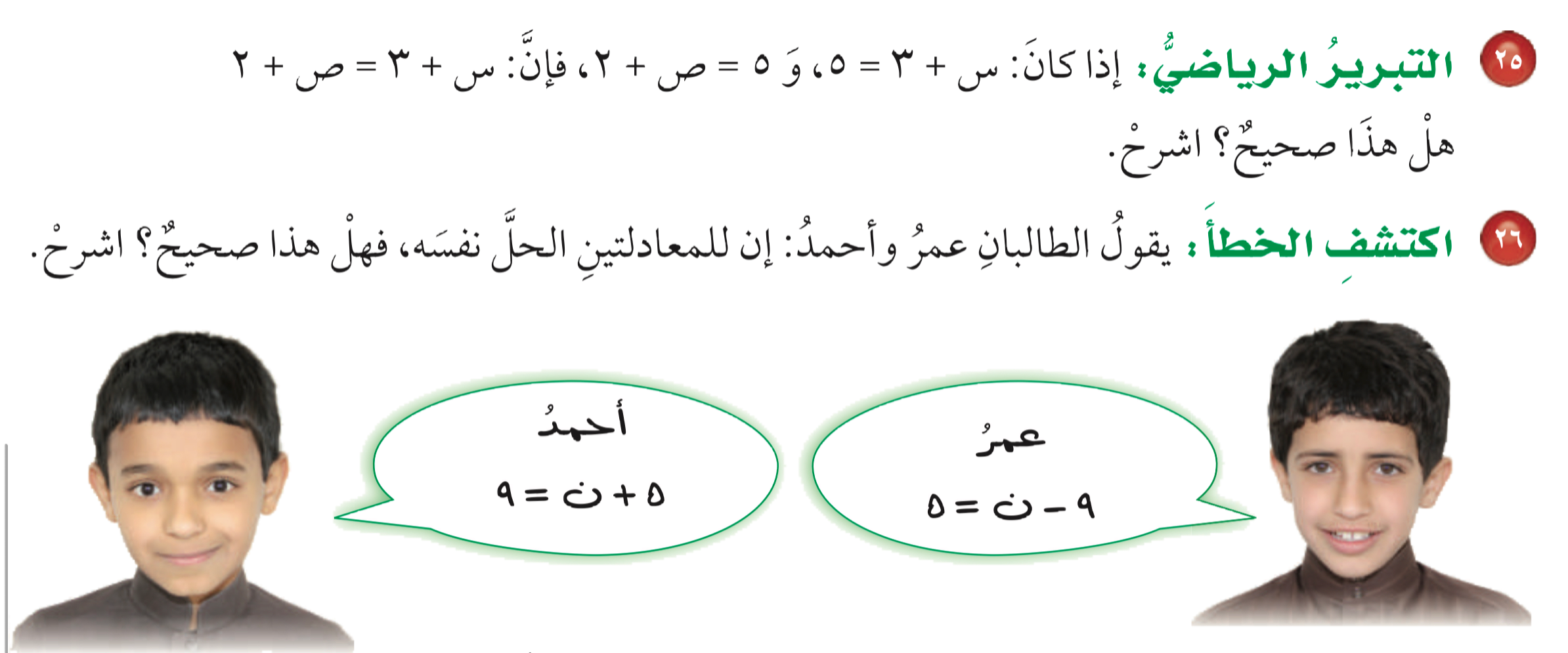 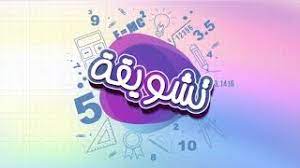 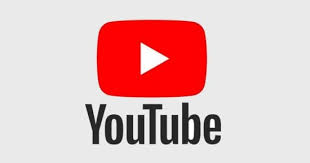 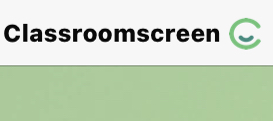 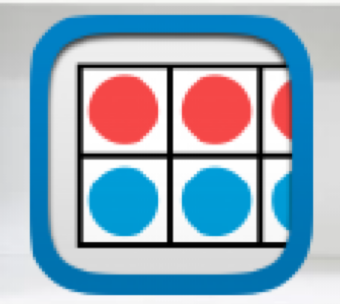 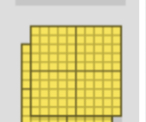 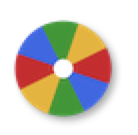 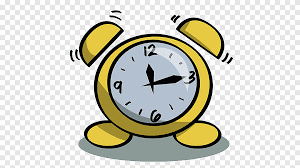 نشاط
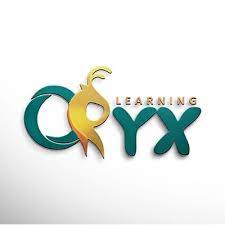 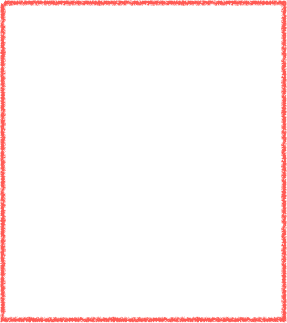 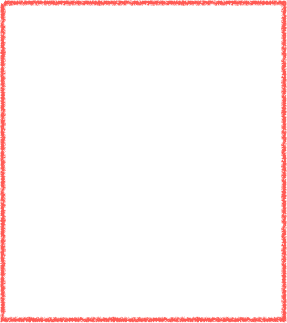 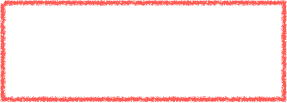 أدوات
فمعادلة عمر
٩ - ن =٥ 
٩ - ٤ = ٥
ن=٤
ومعادلة أحمد
٥ + ن =٩
٥ + ٤ = ٩ 
ن=٤
نعم صحيح
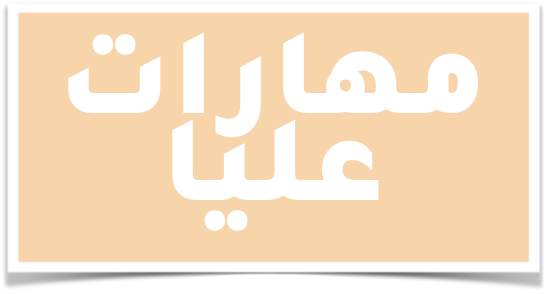 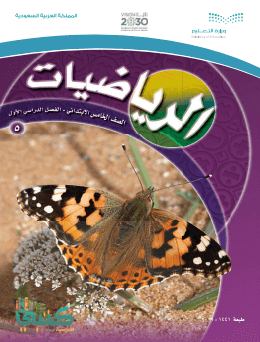 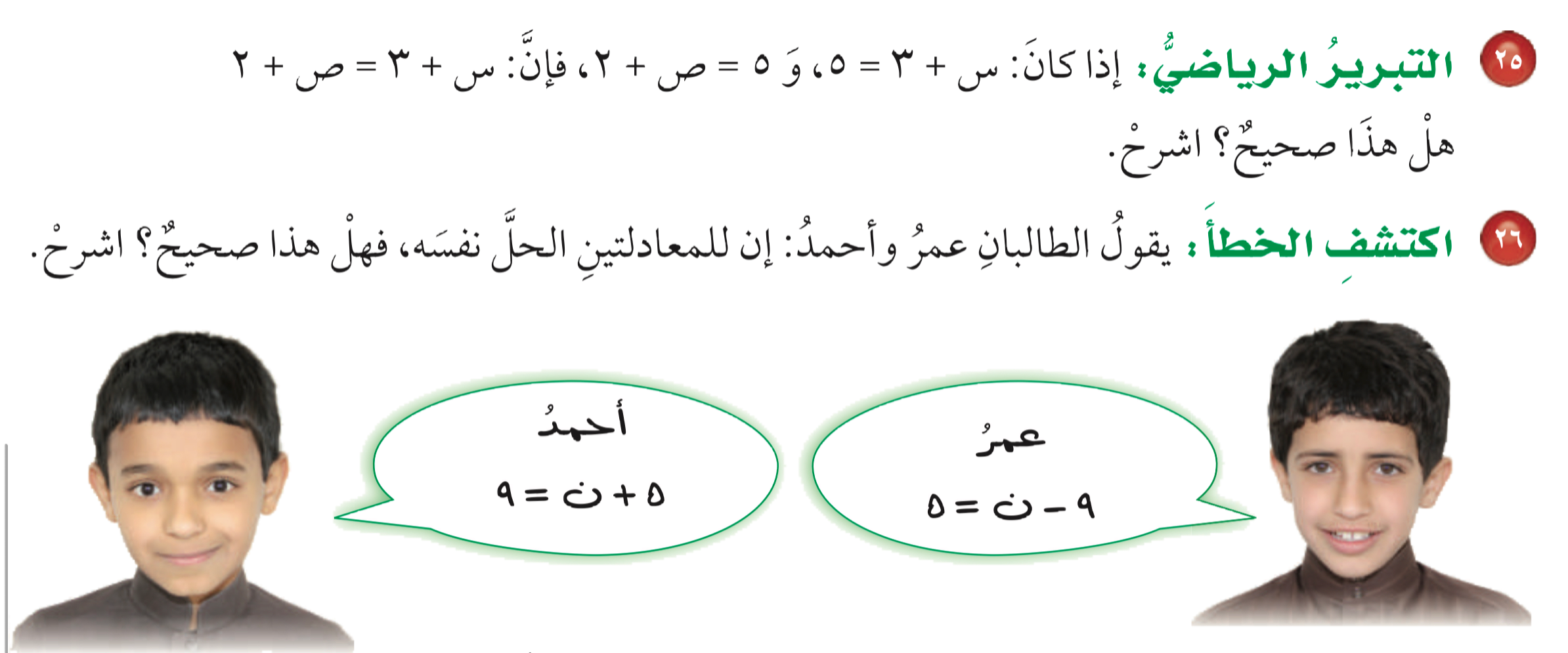 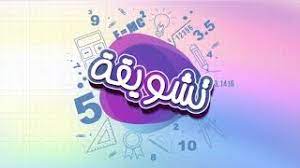 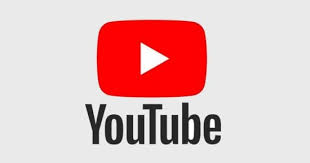 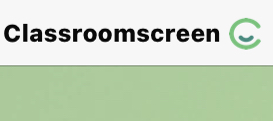 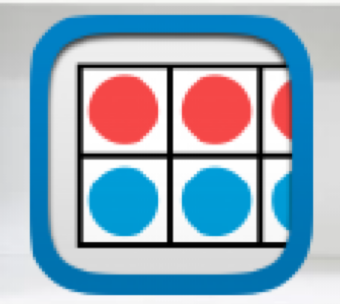 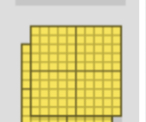 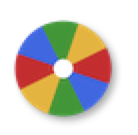 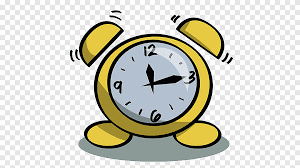 نشاط
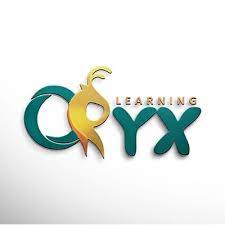 تقويم ختامي
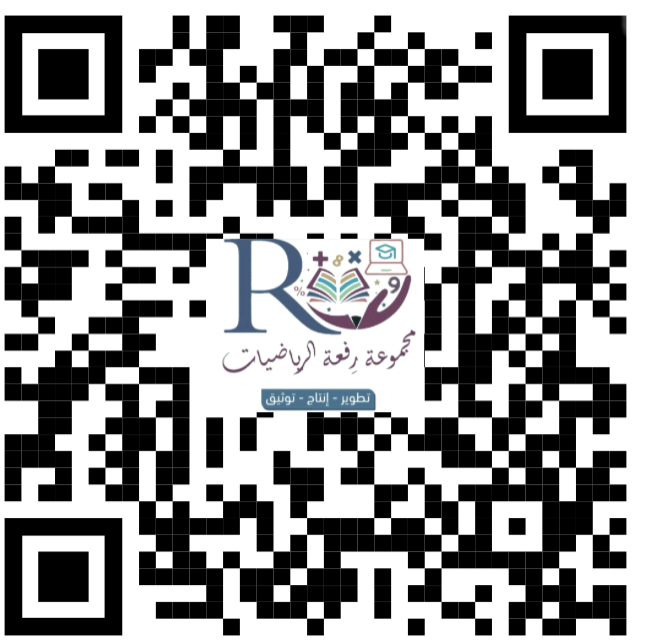 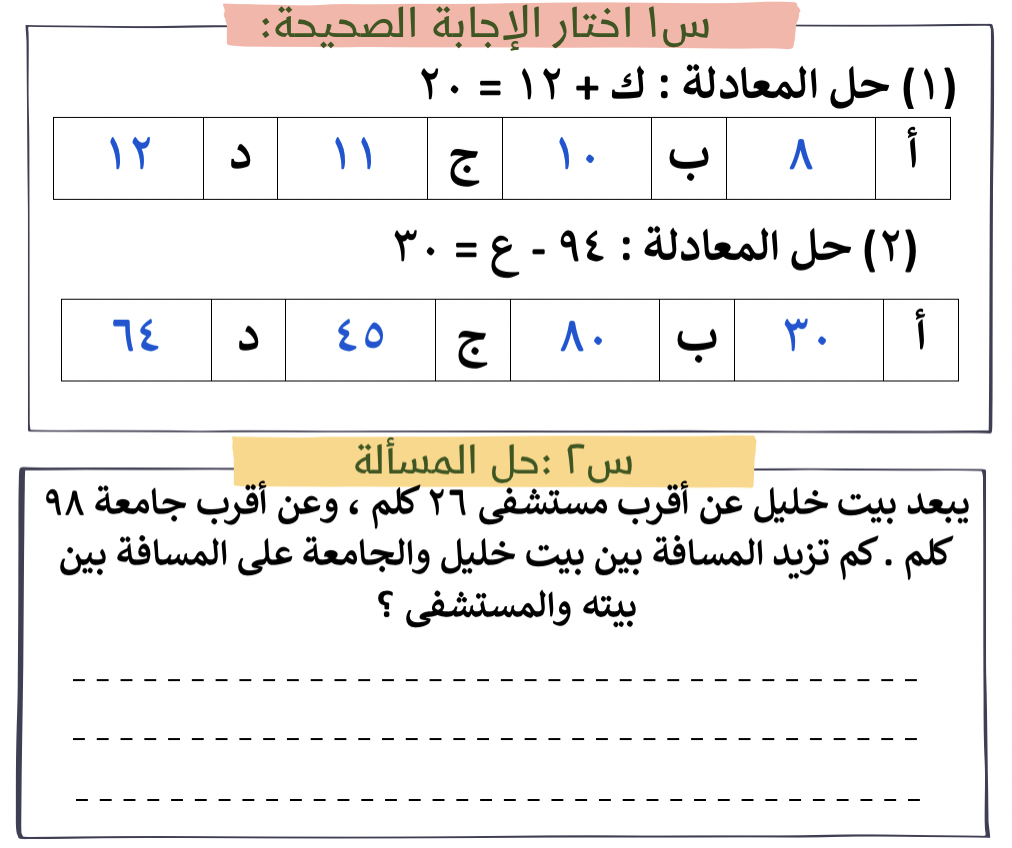 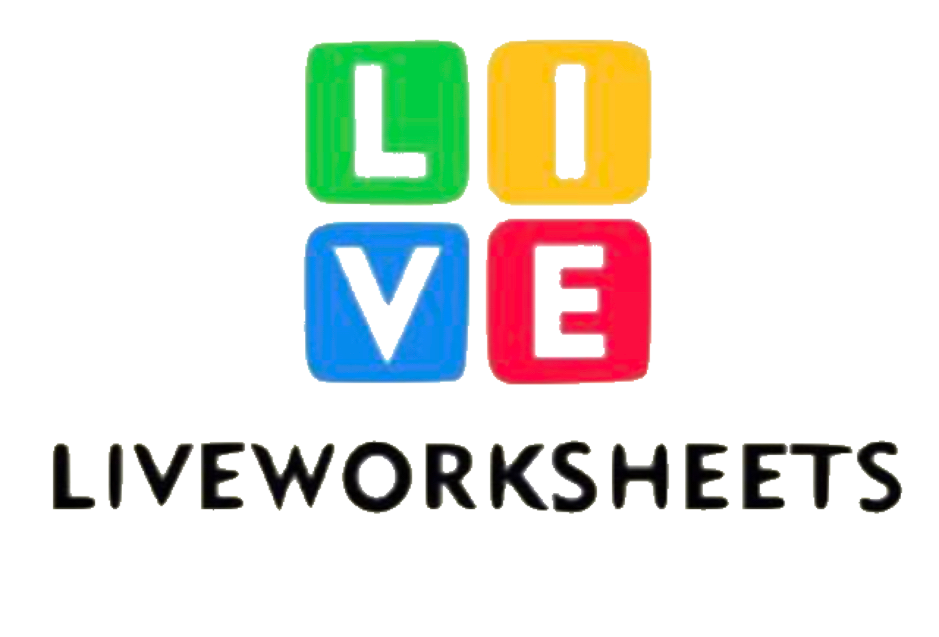 ١٣
٢٢
٢٠
١٧٠
الواجب
السؤال  
صفحة
ختاماً
لا يوجد اختلاف كبير بين قدرات الأشخاص الناجحين والغير ناجحين، الاختلاف يكون في رغباتهم للوصول إلى ما يمكن تحقيقه.